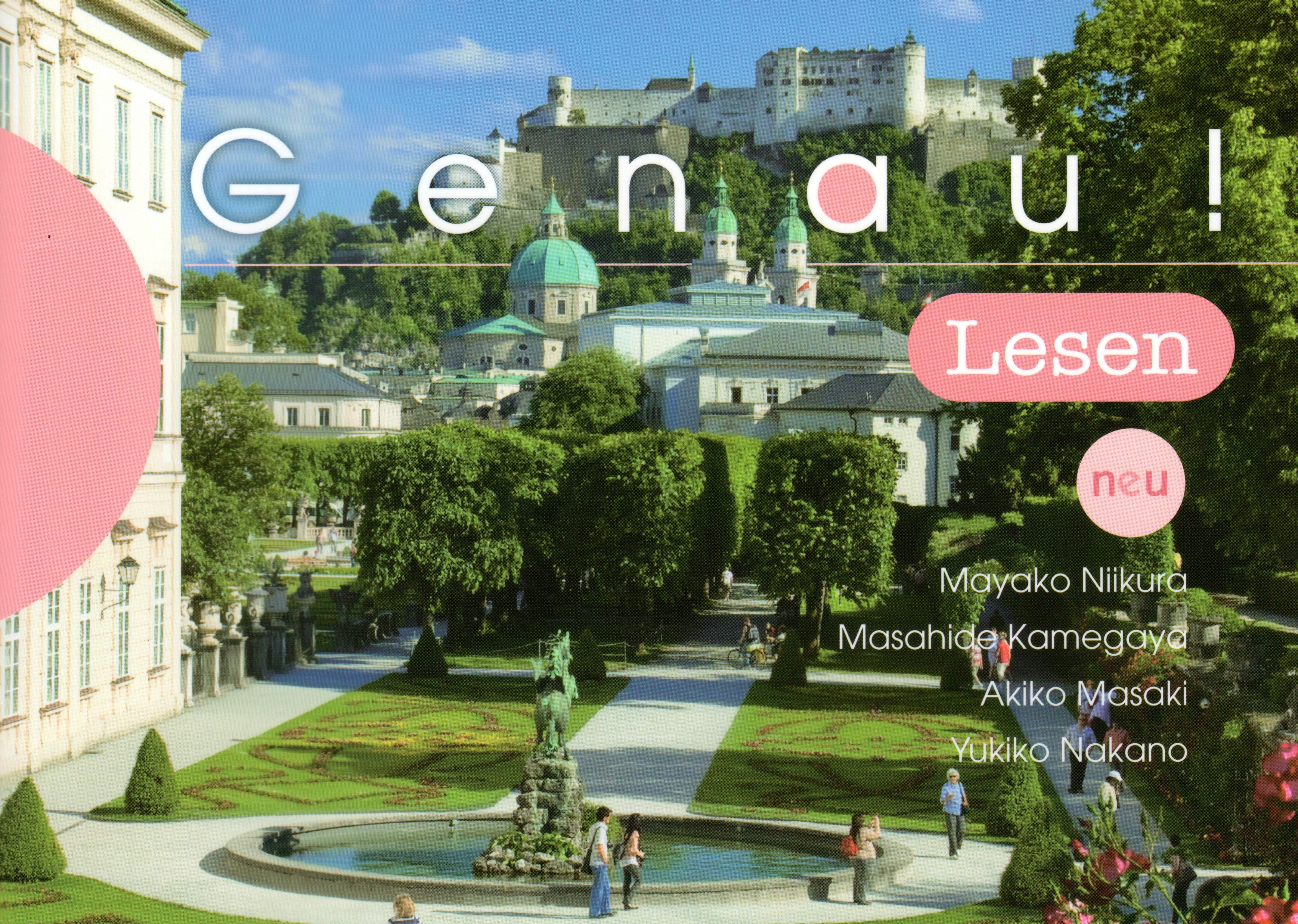 Lektion 

１
Ikubundo
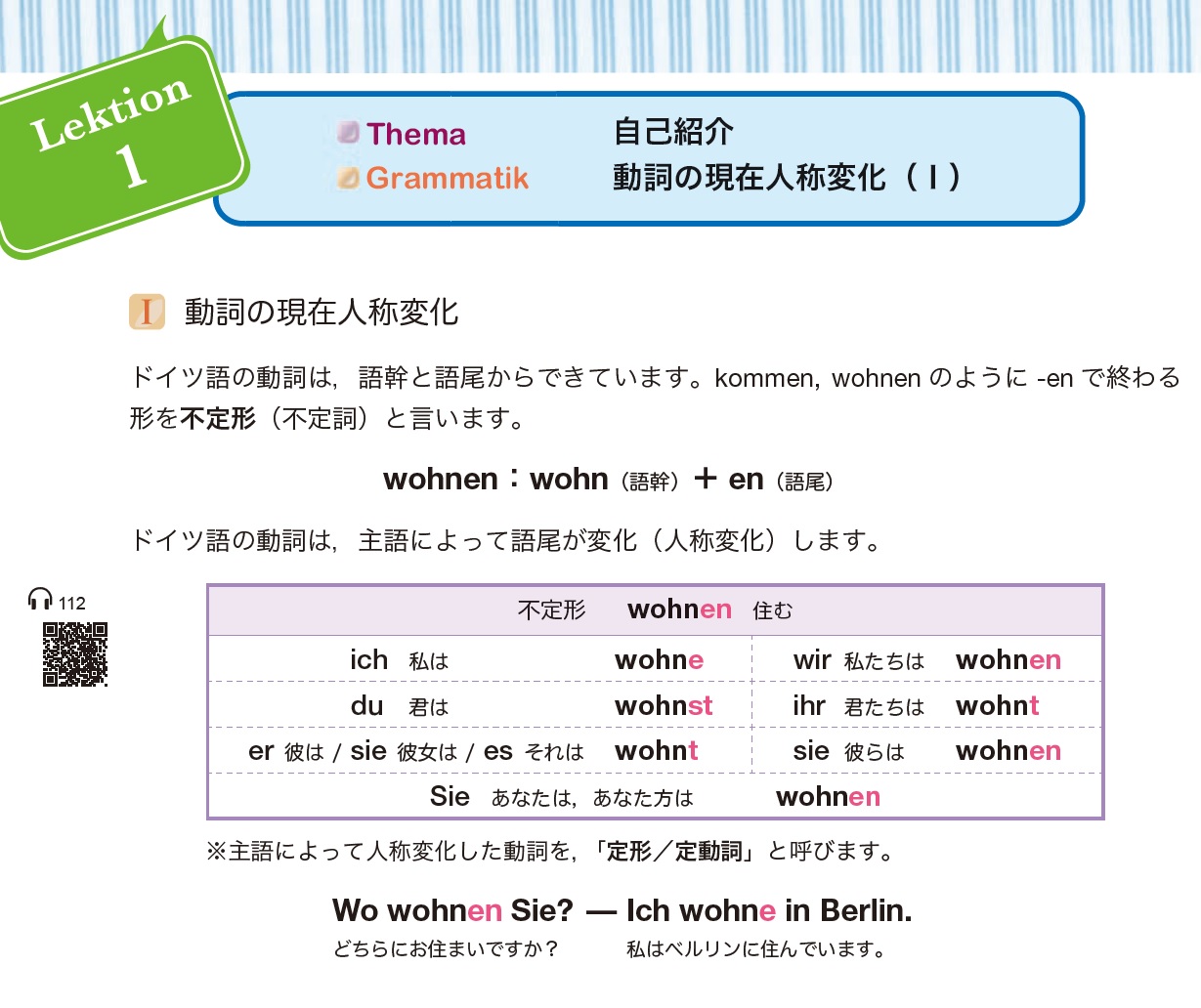 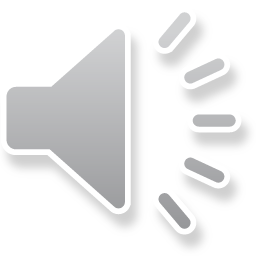 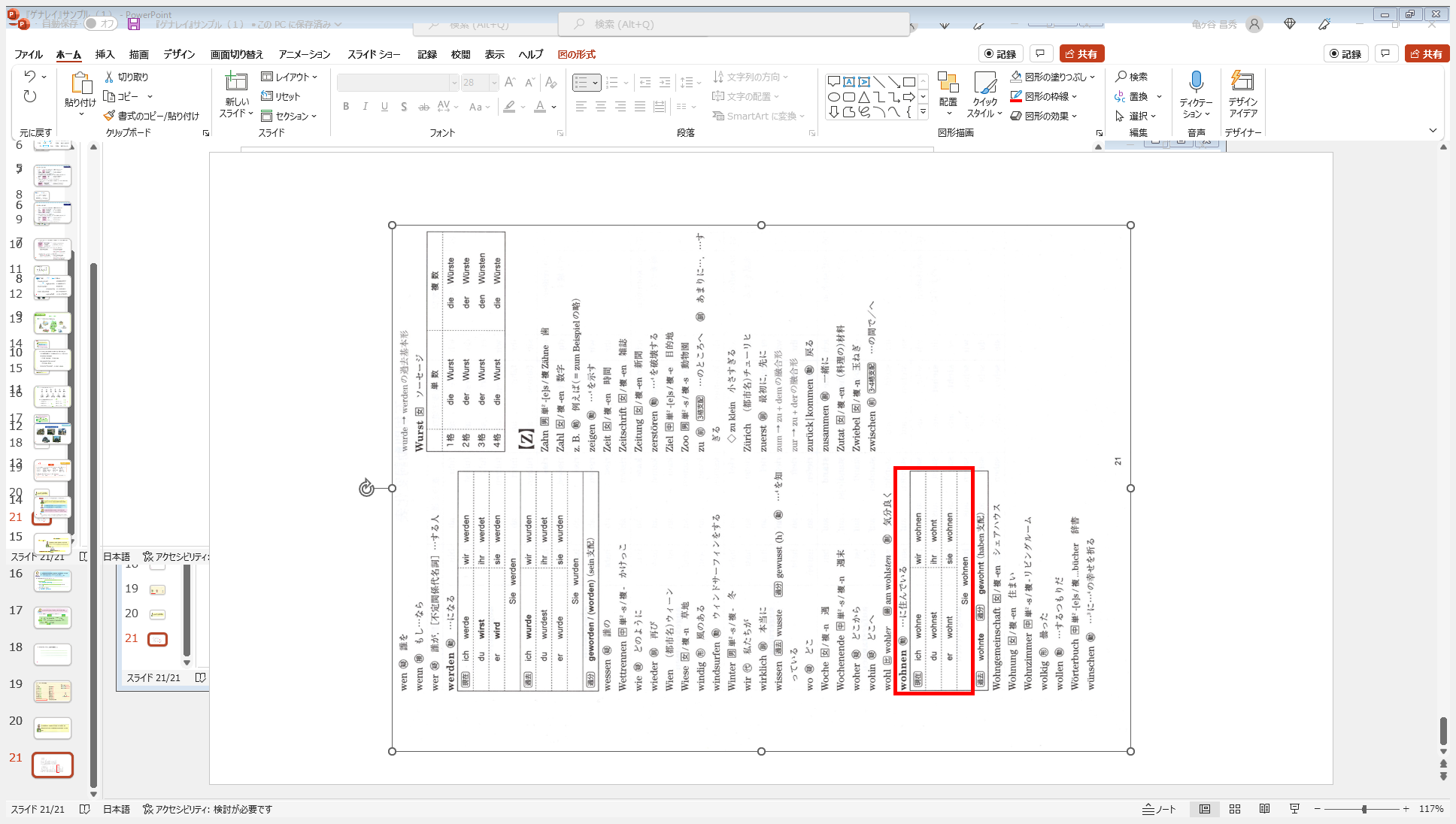 ●
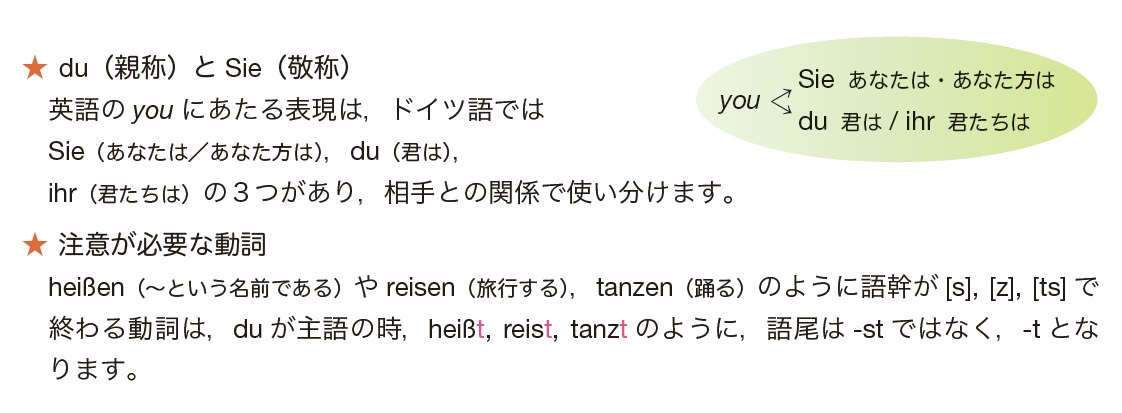 ●
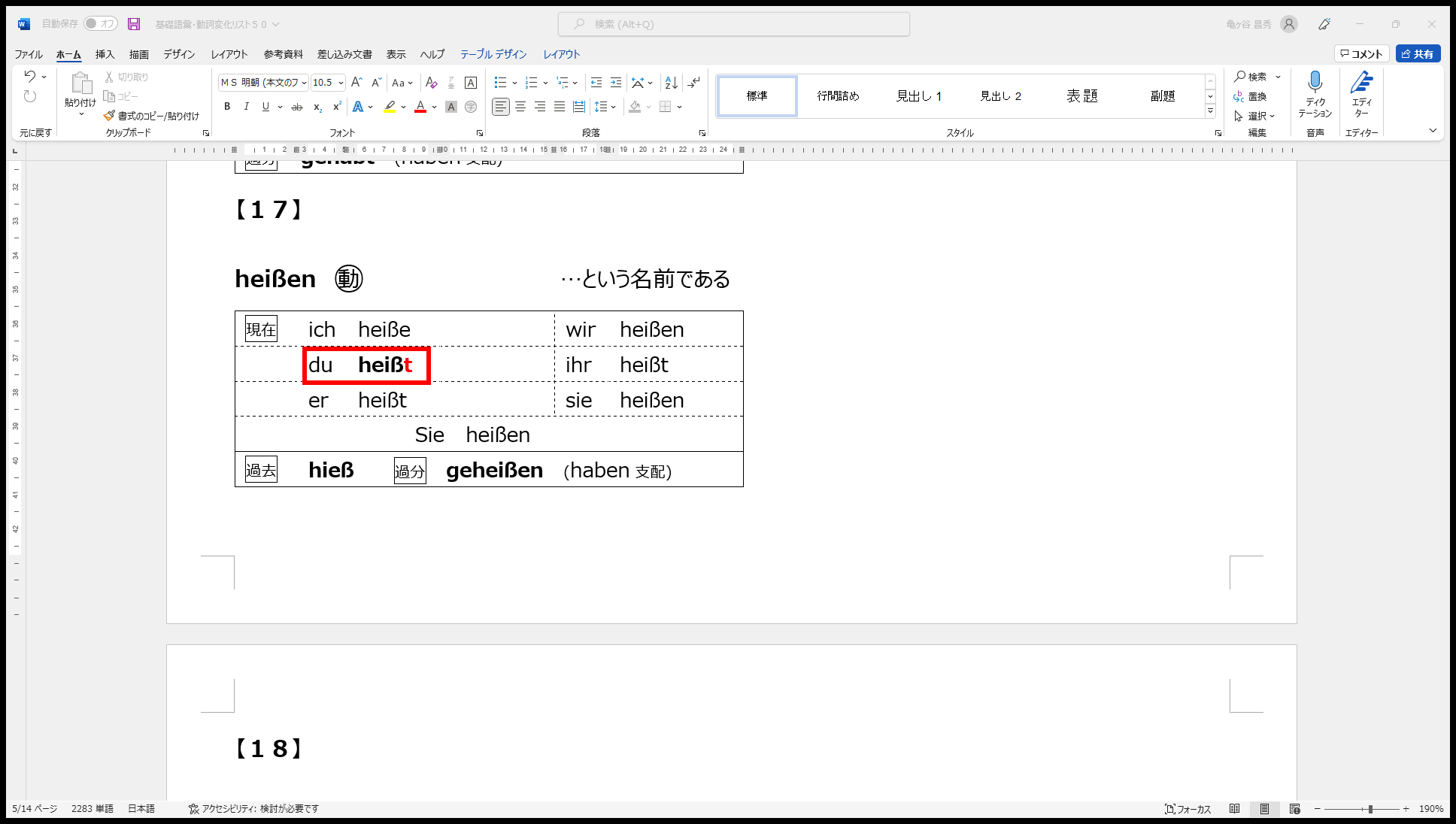 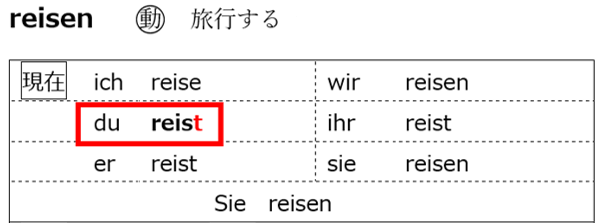 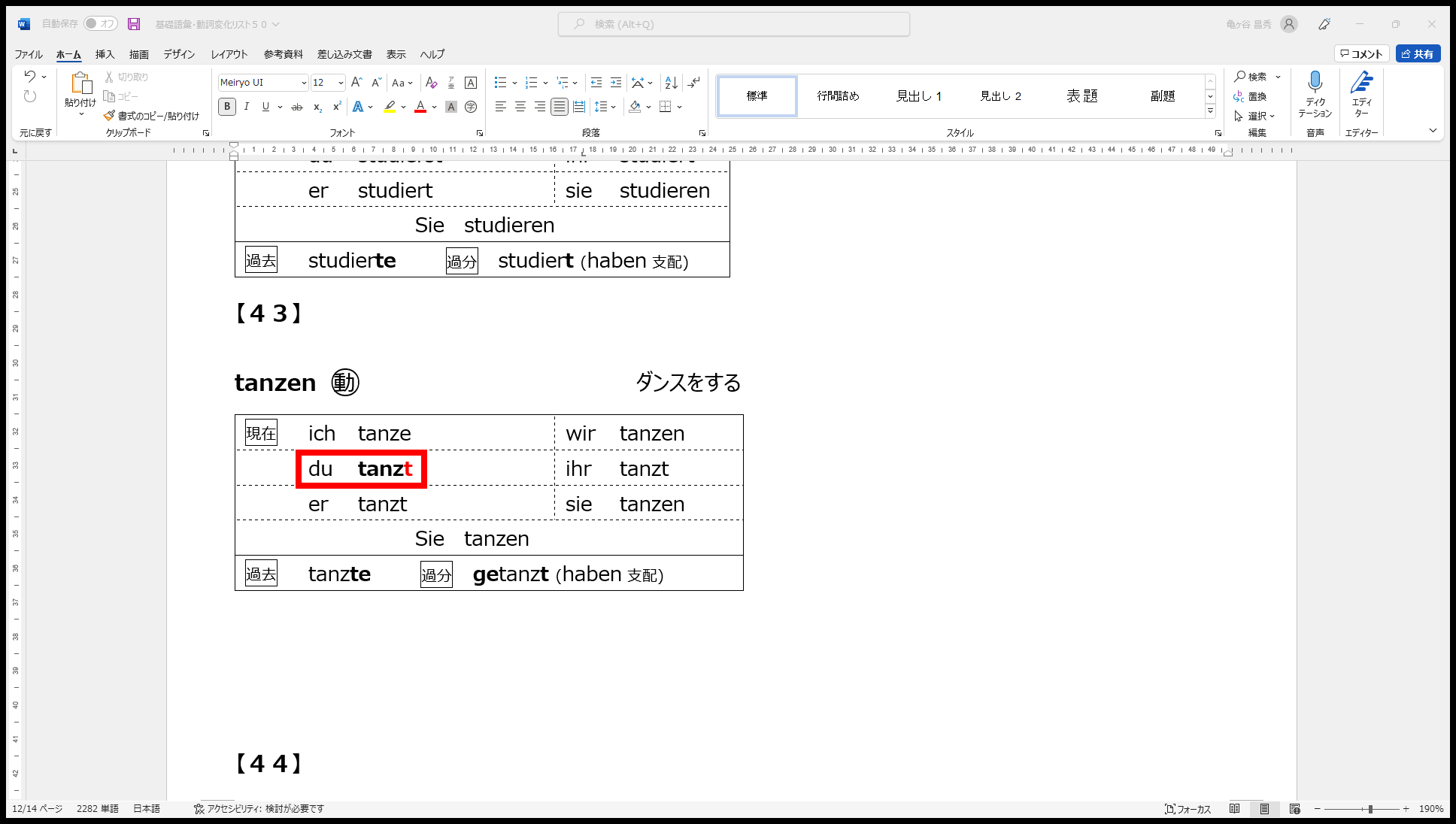 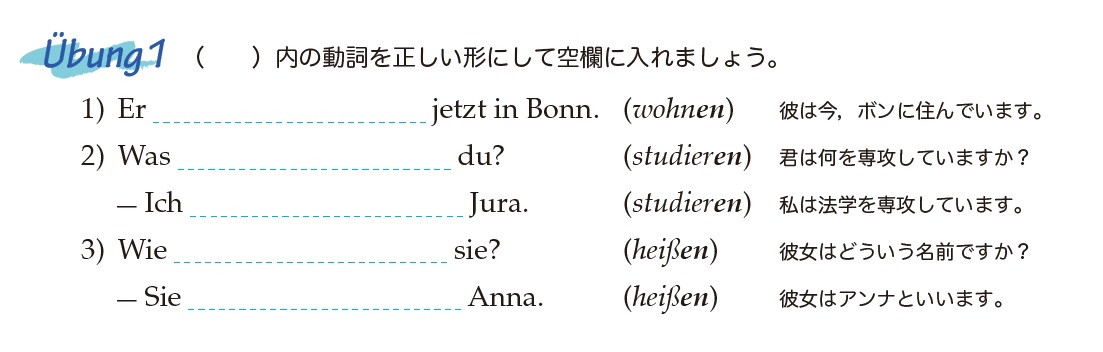 wohnt
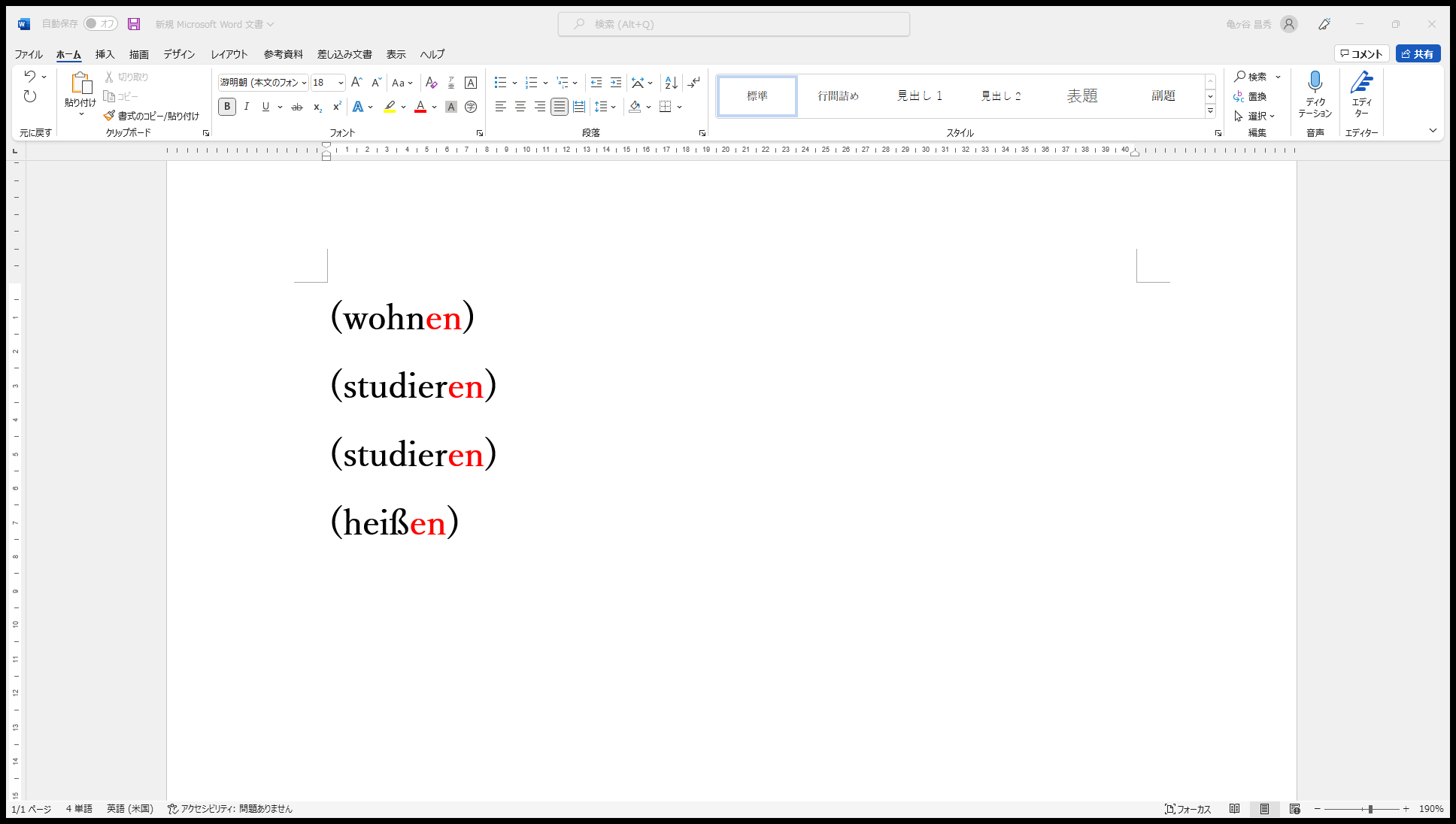 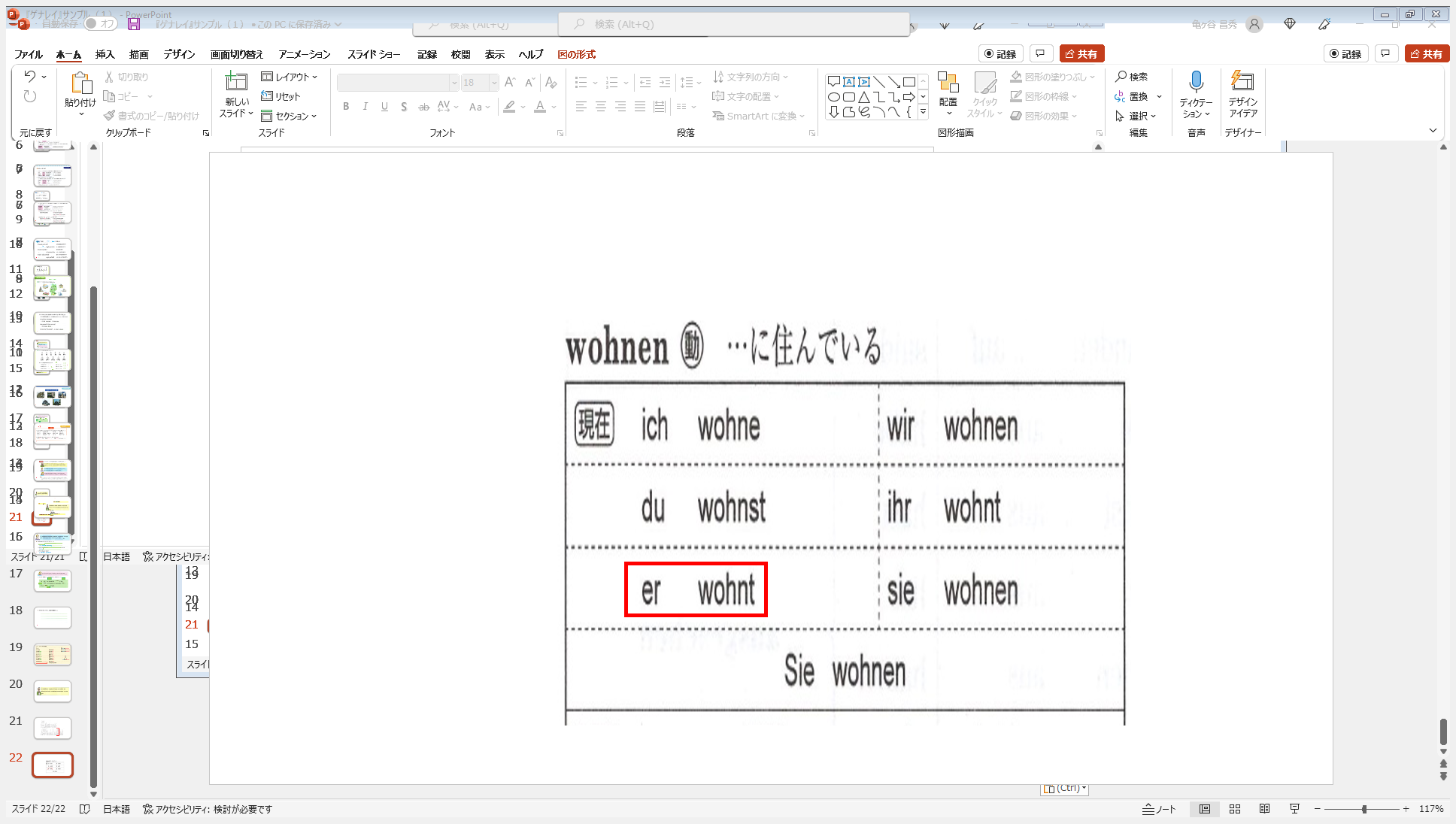 studierst
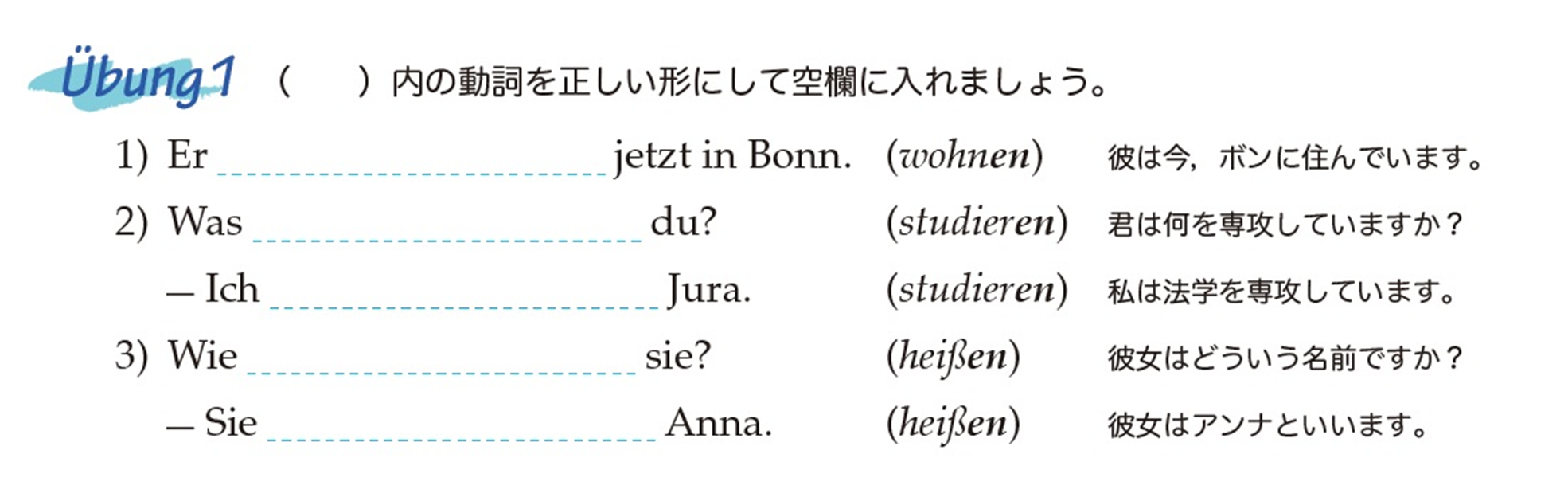 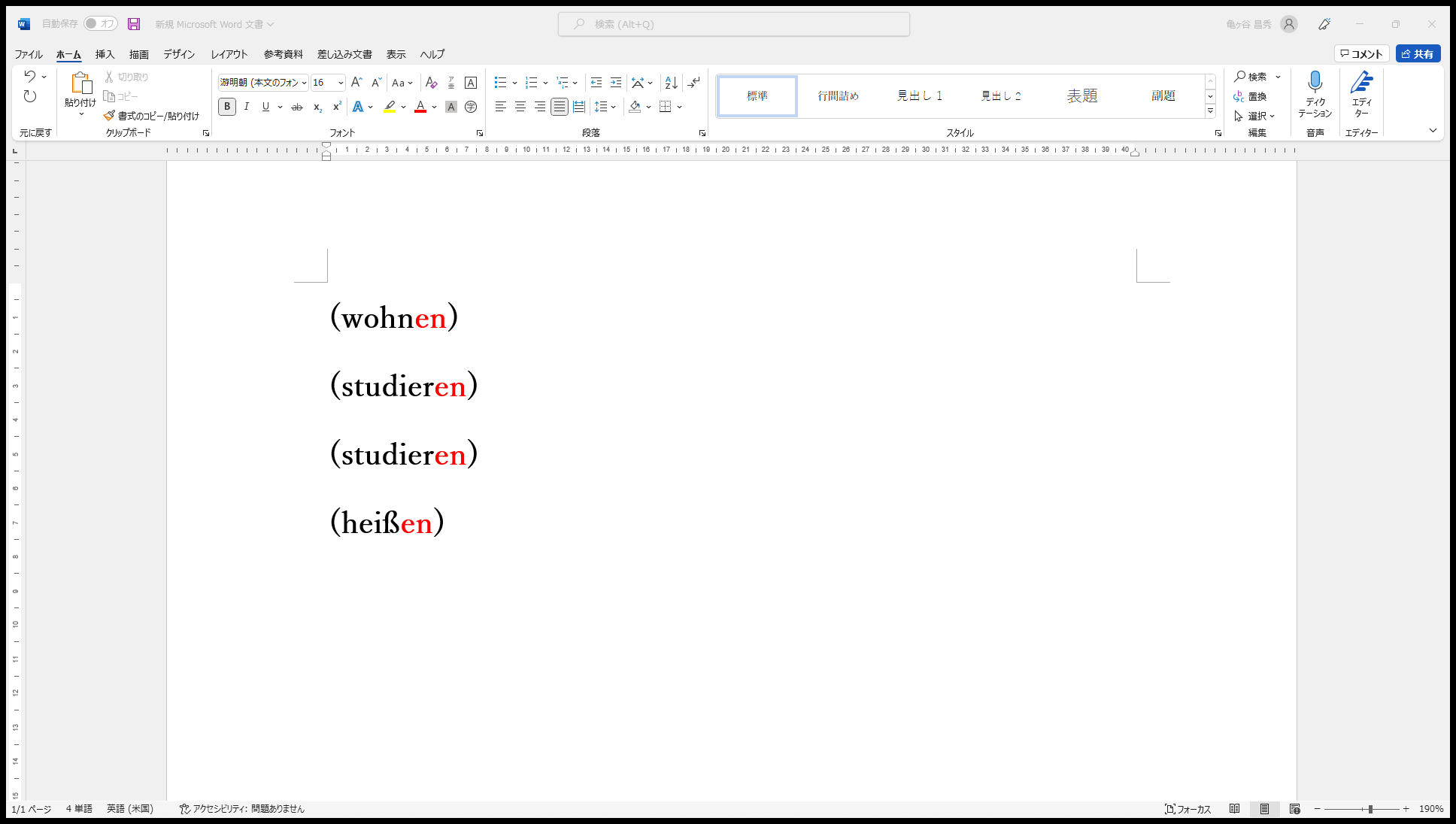 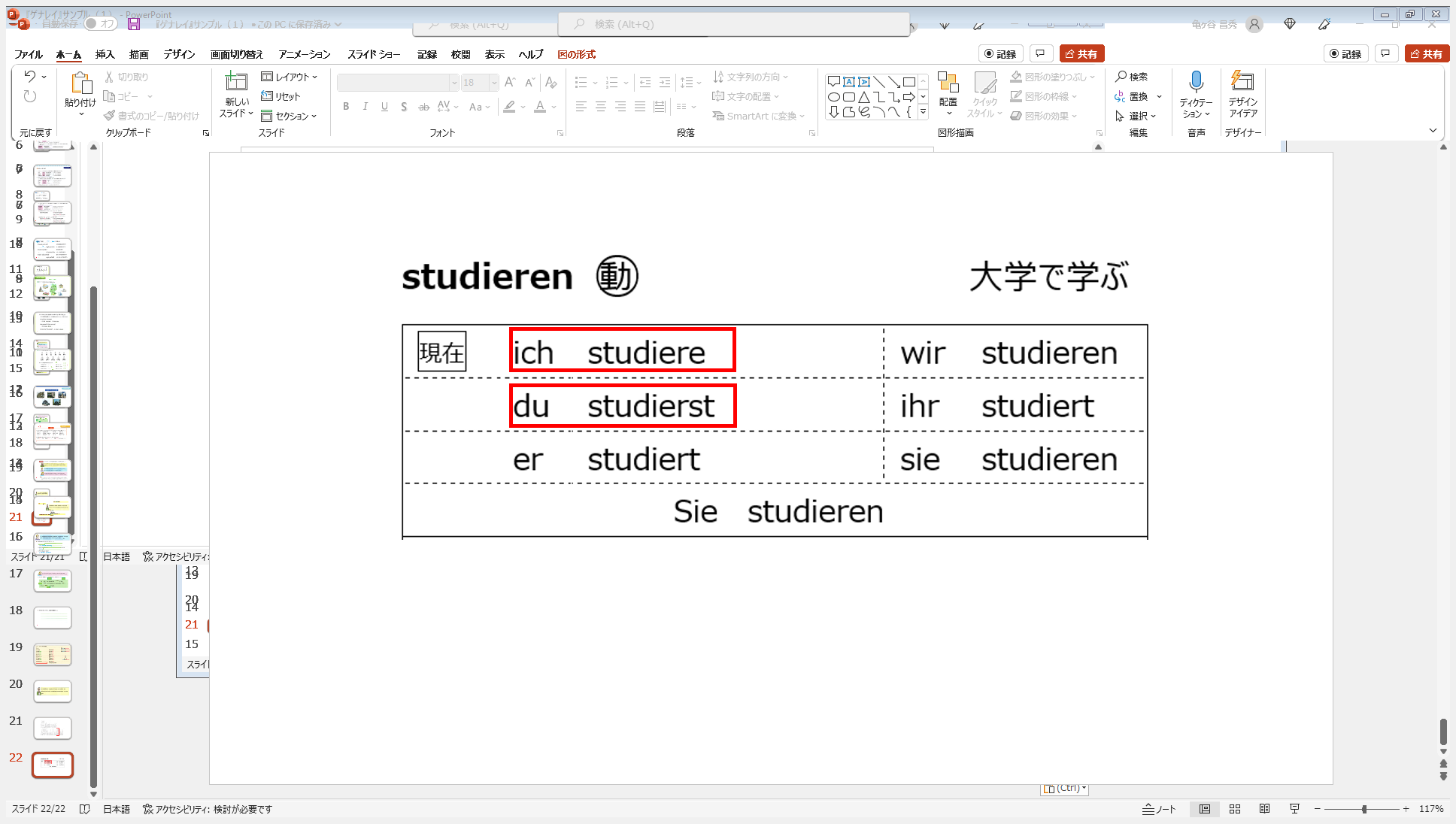 studiere
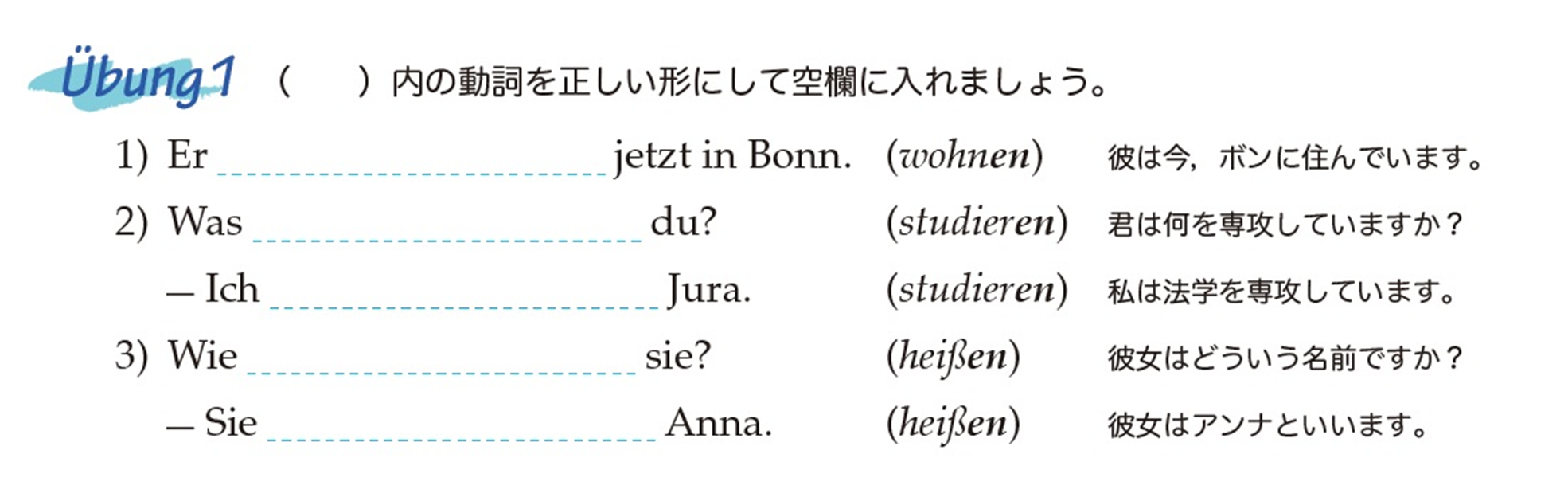 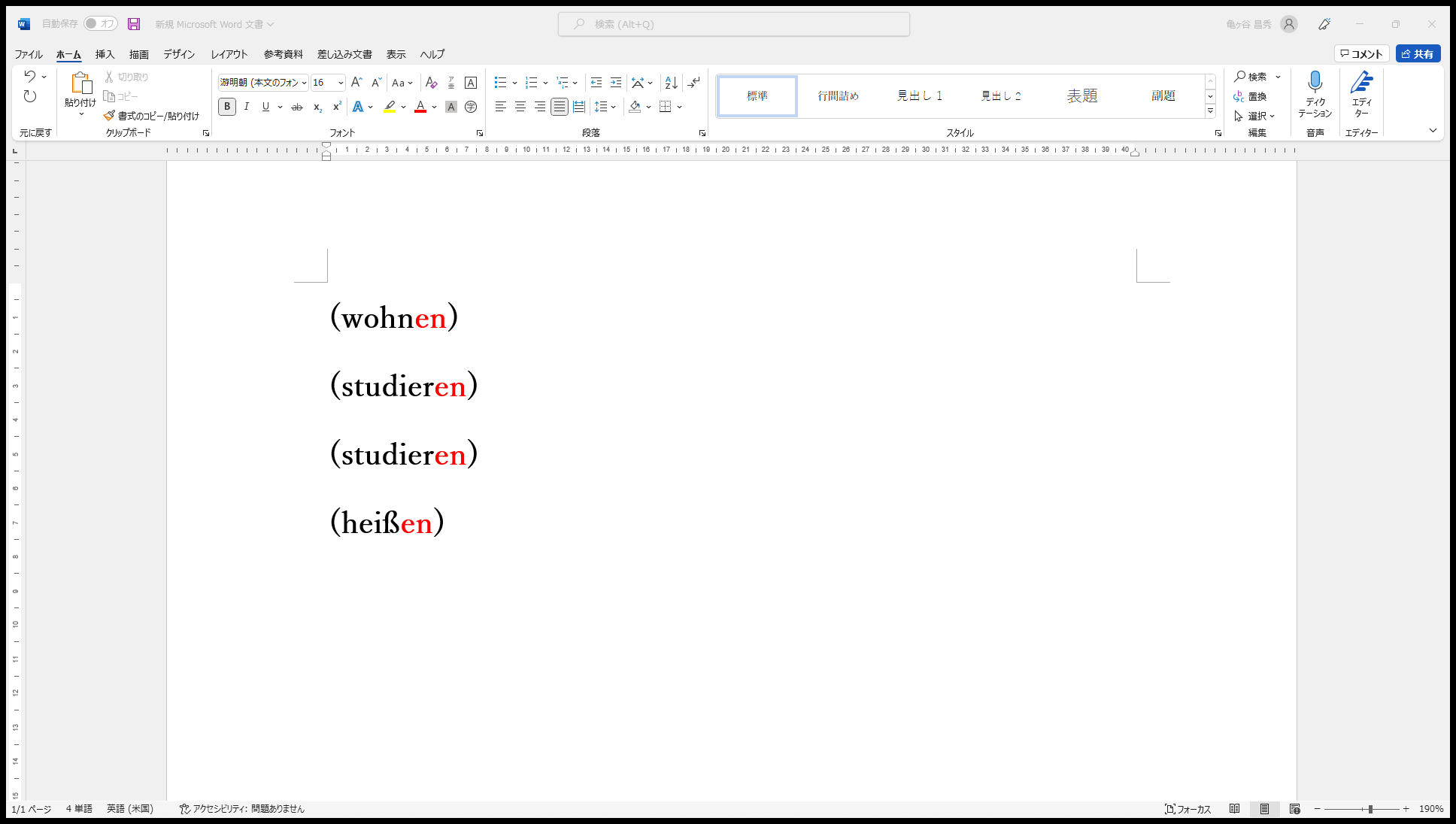 heißt
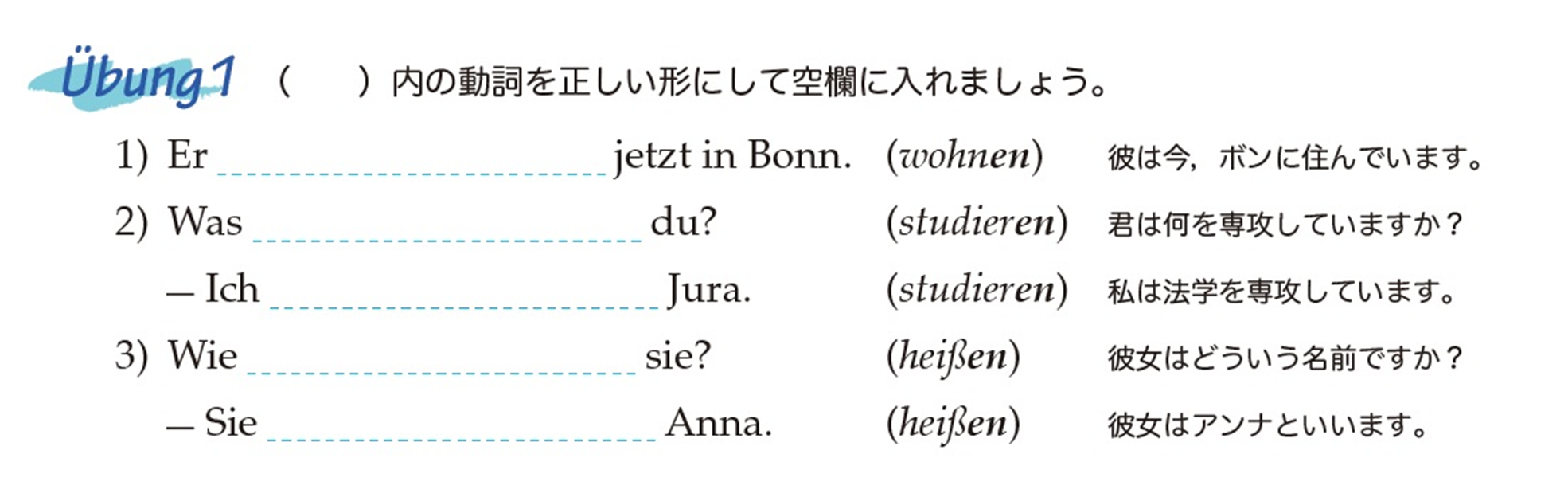 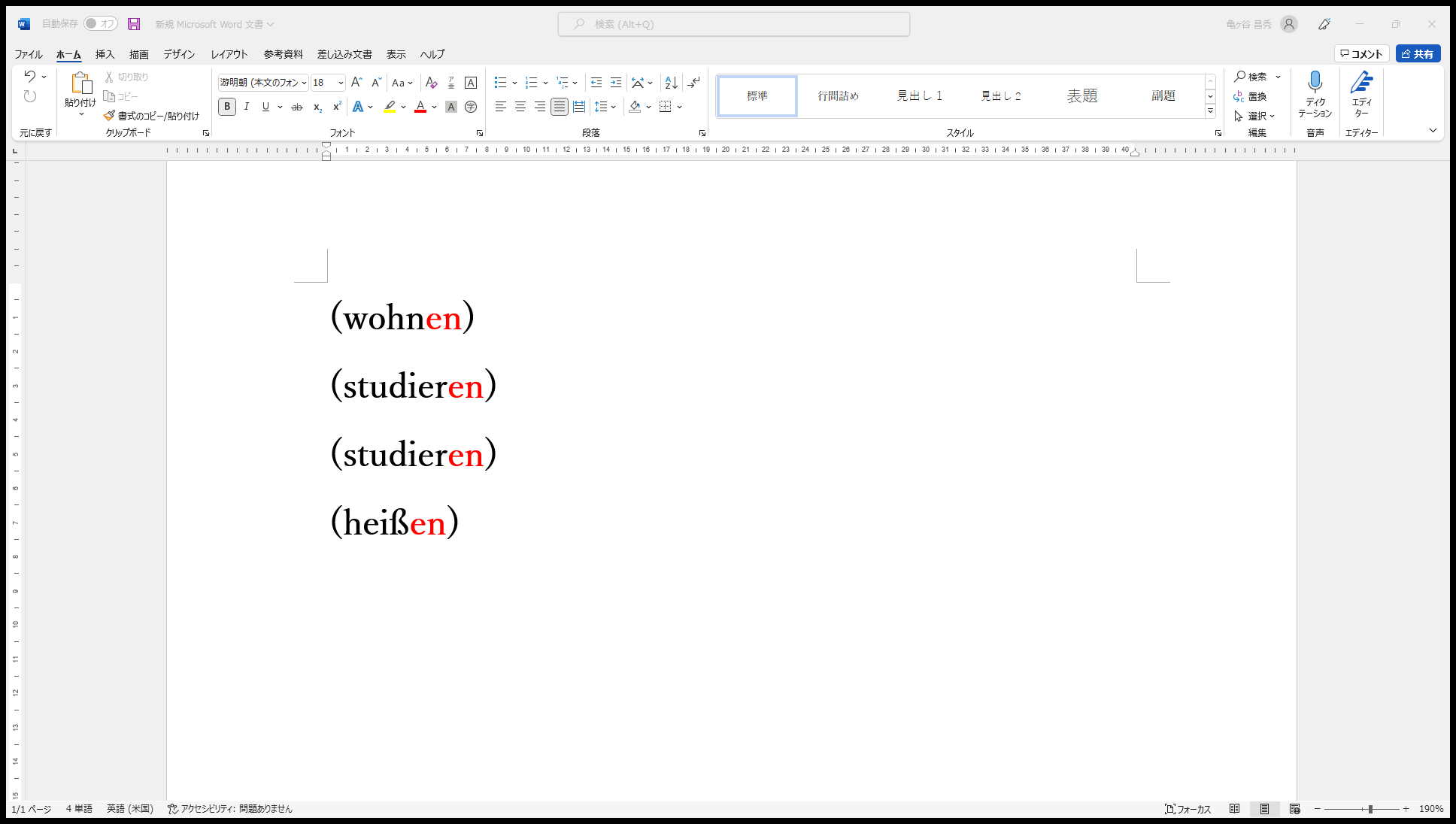 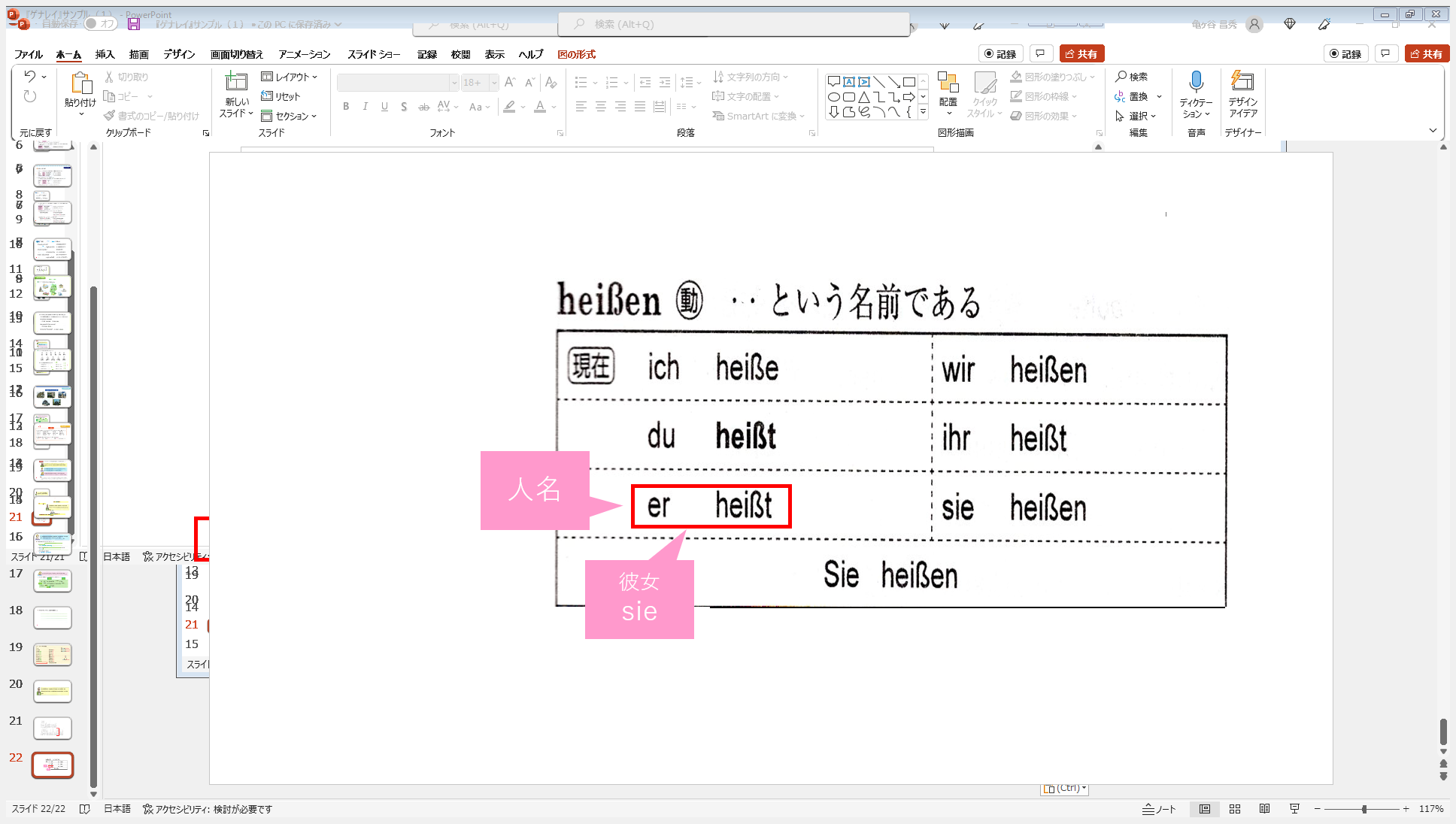 heißt
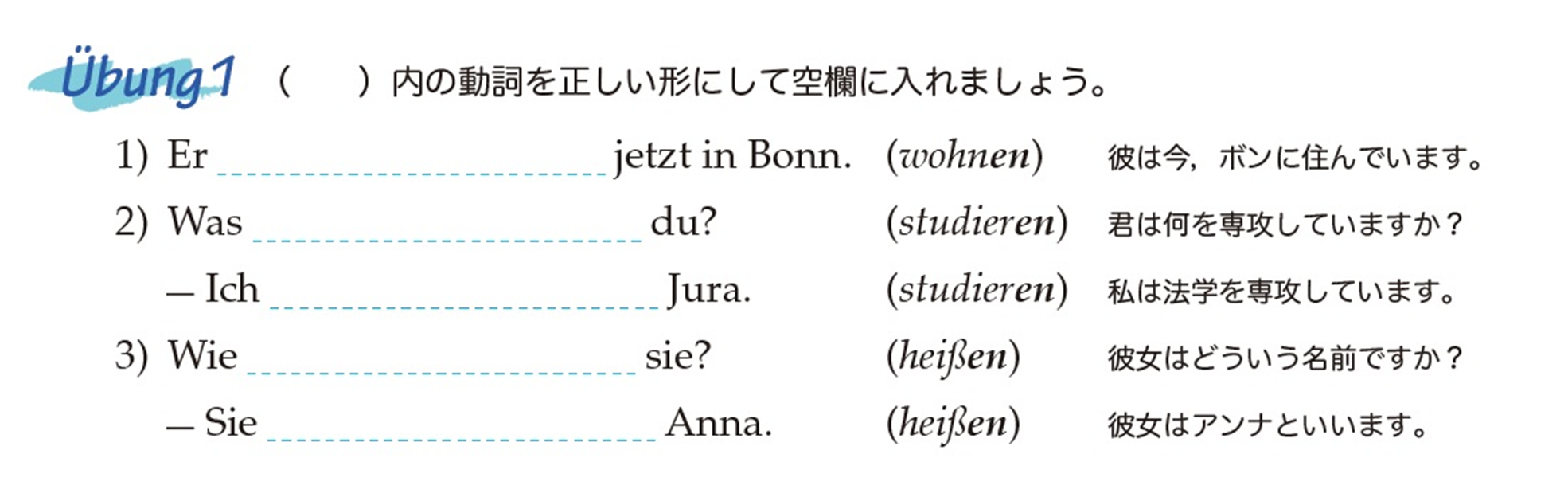 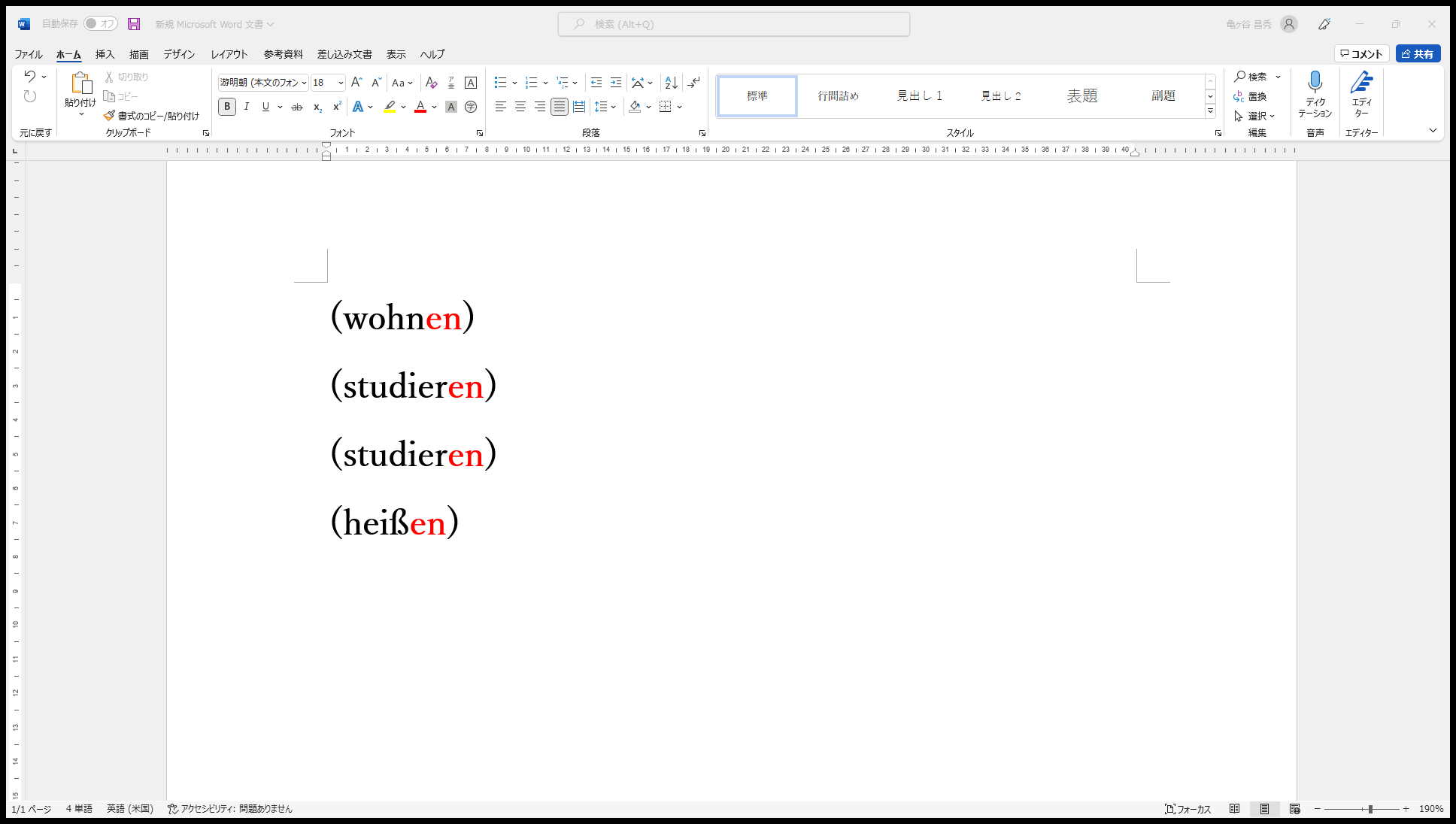 ●
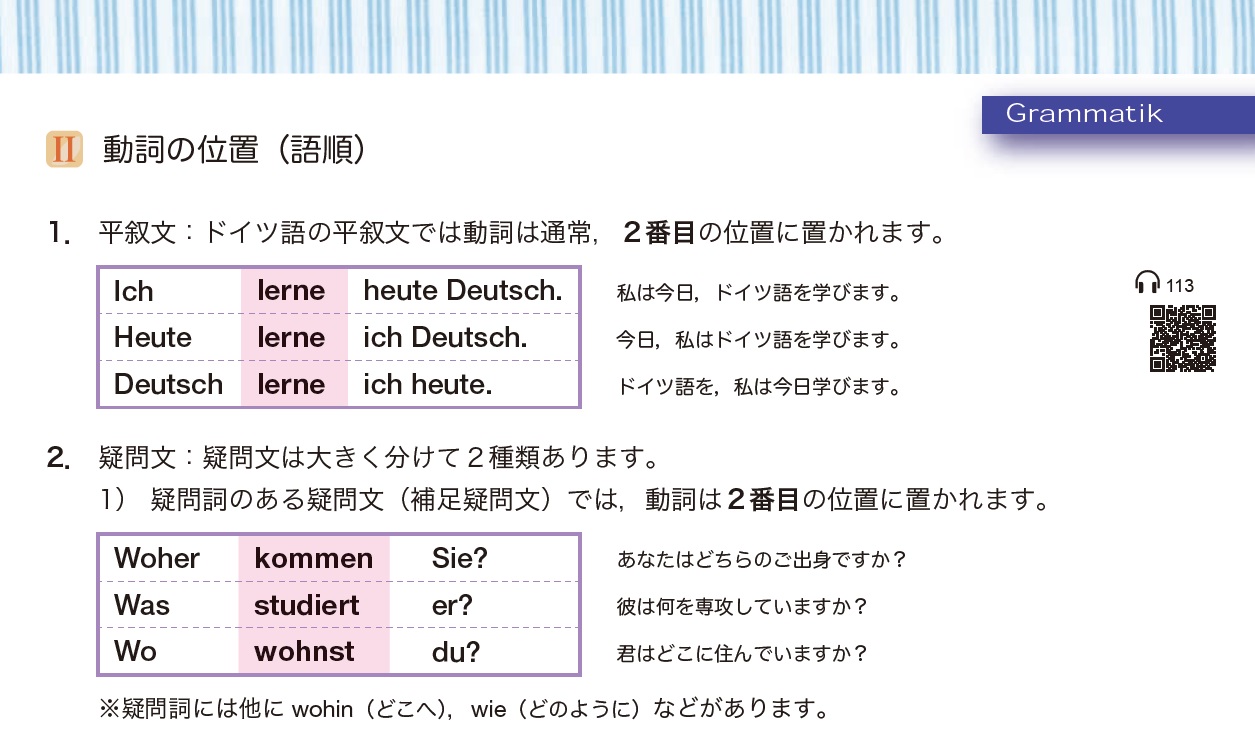 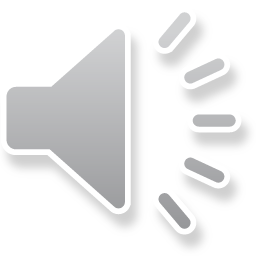 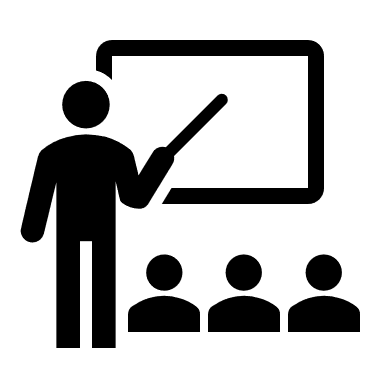 ●
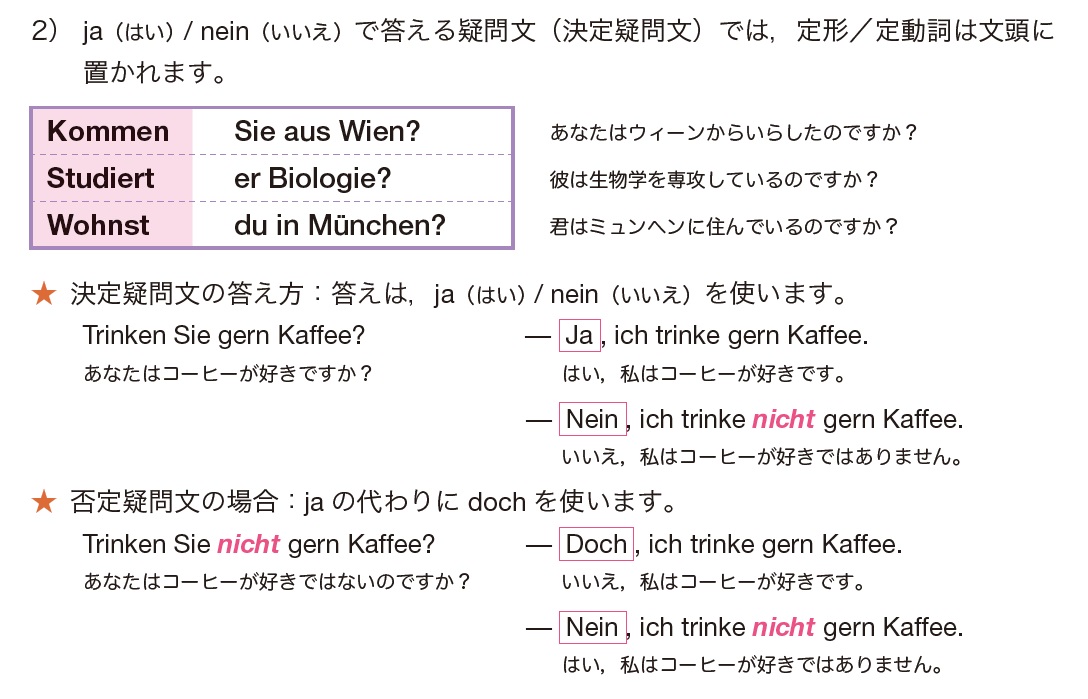 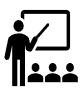 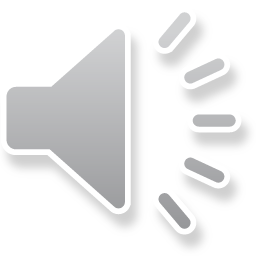 ●
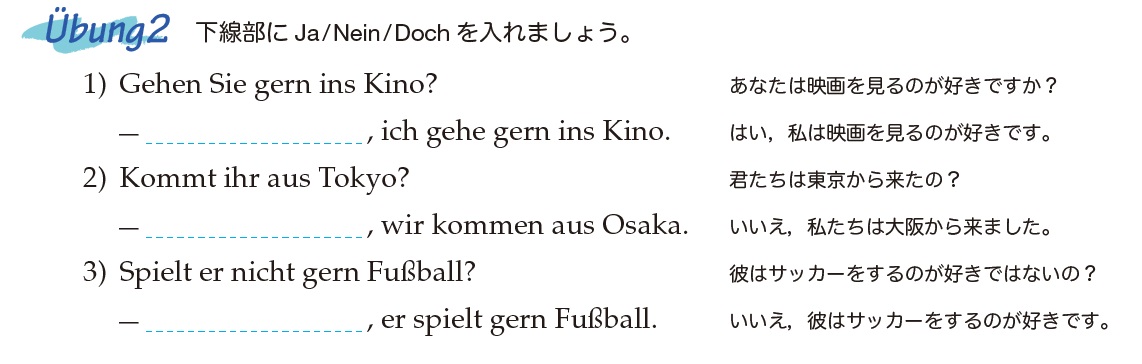 Ja
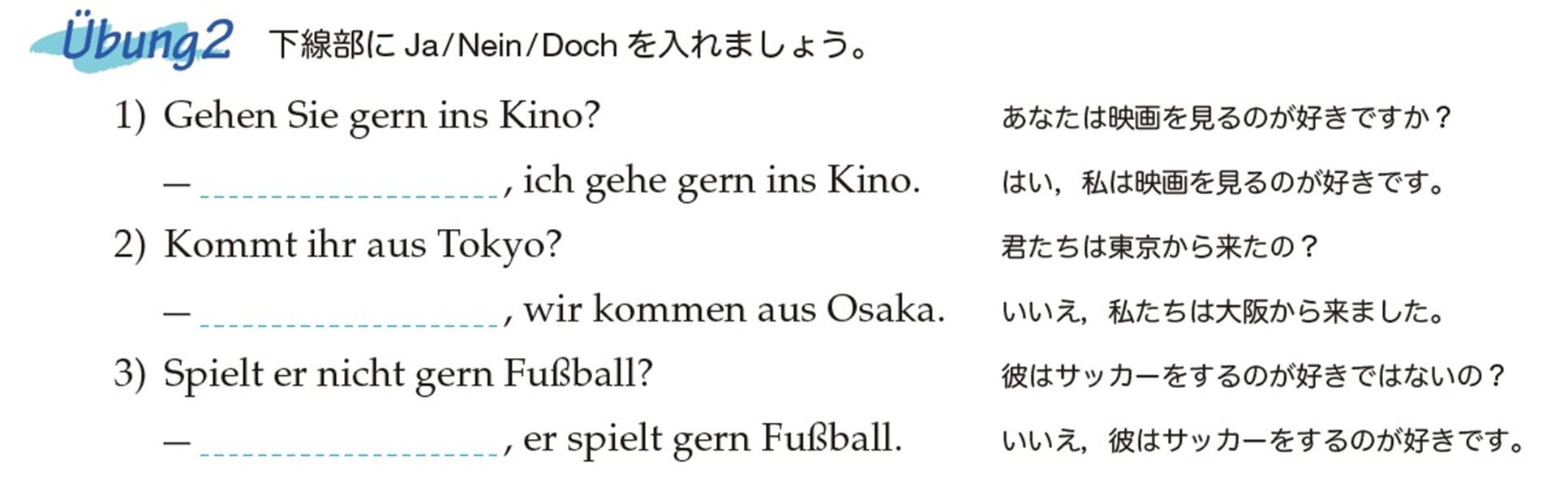 Nein
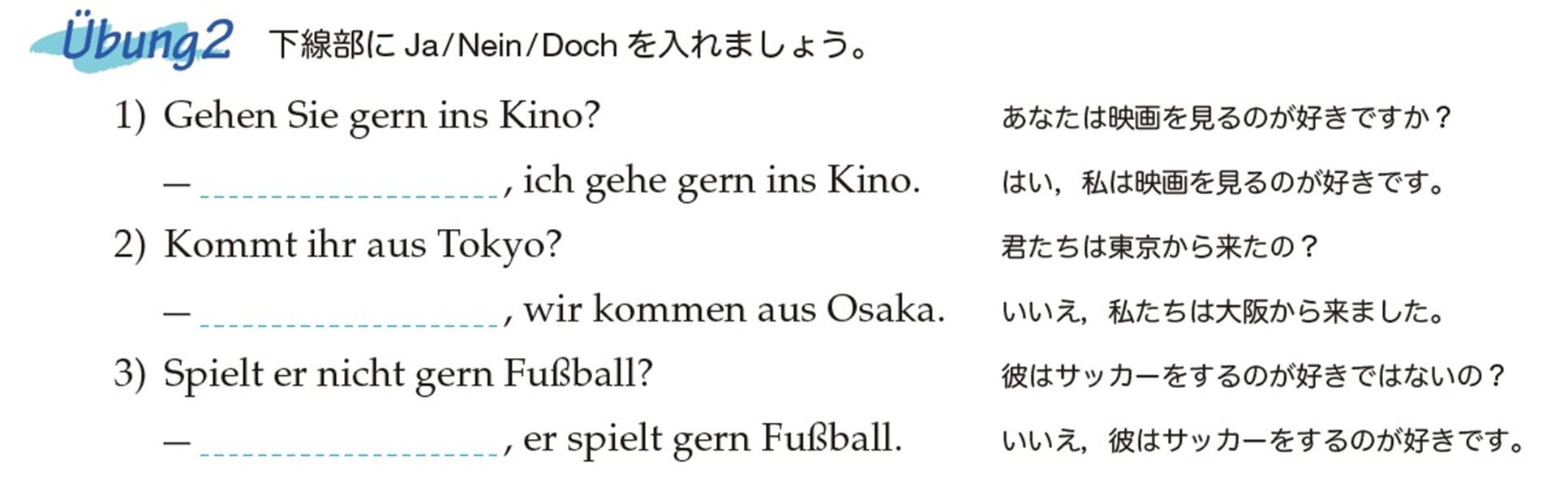 Doch
●
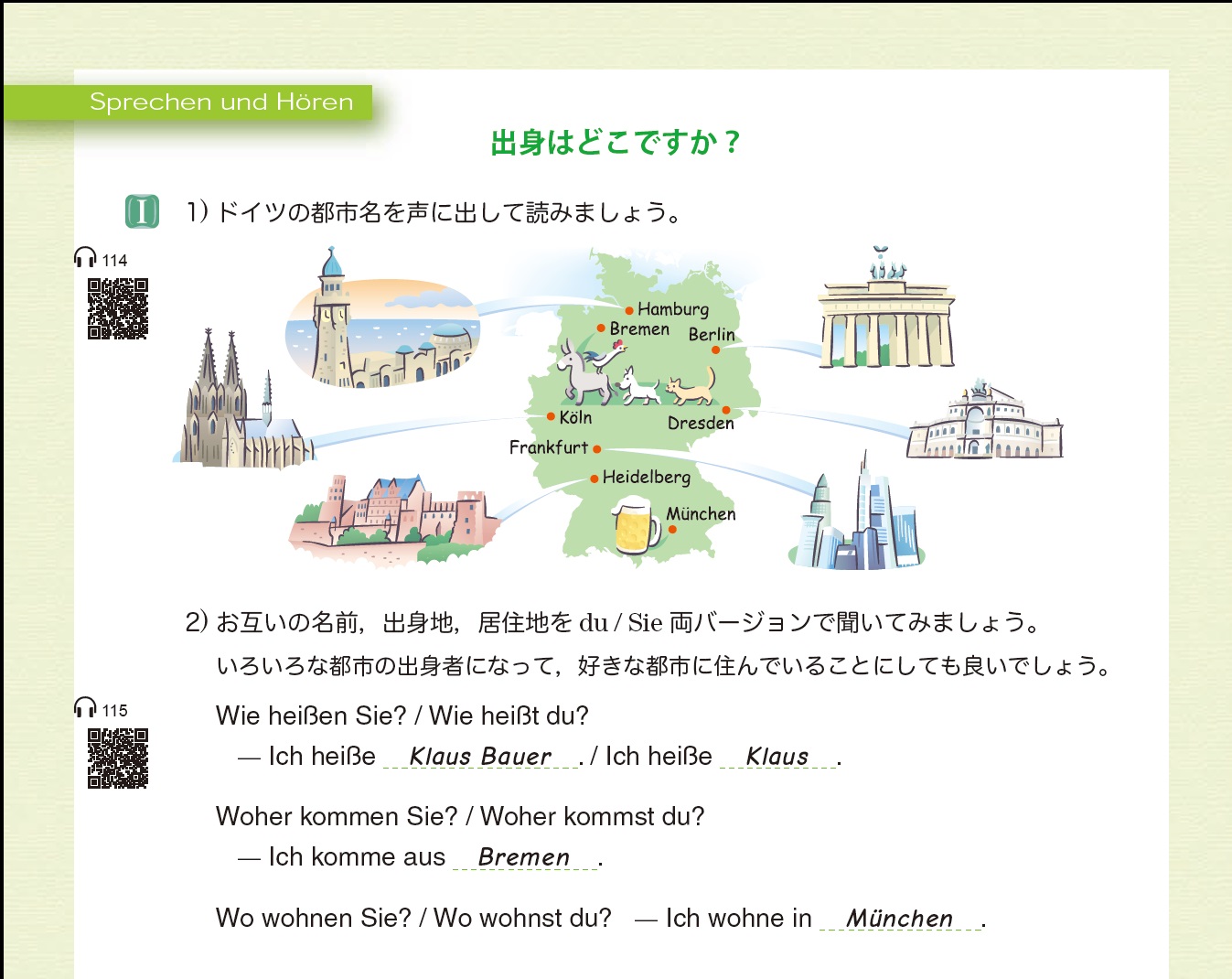 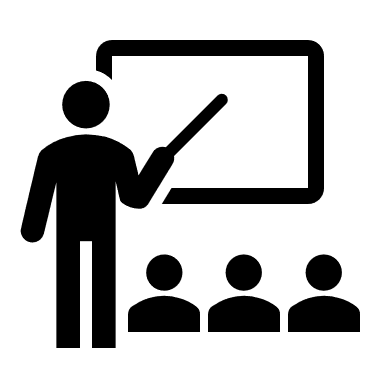 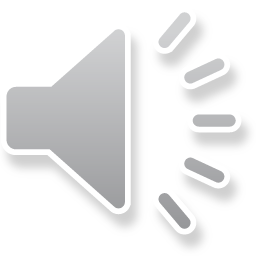 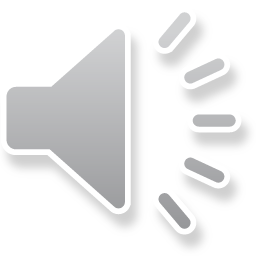 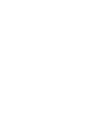 ●
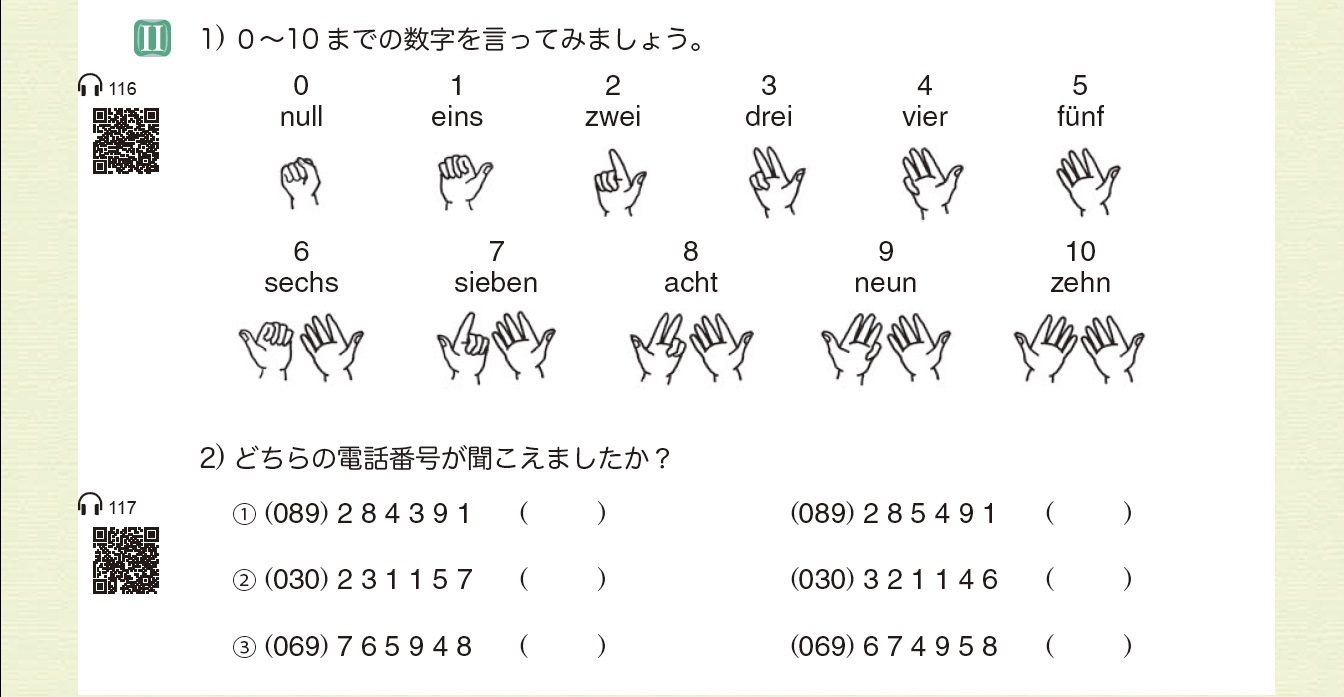 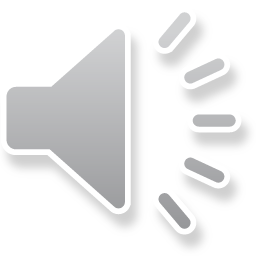 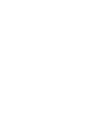 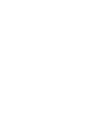 〇
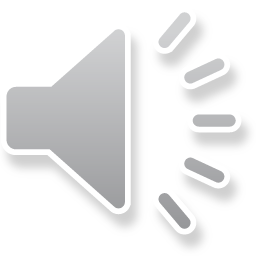 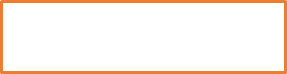 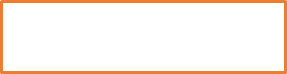 〇
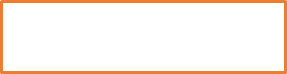 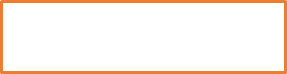 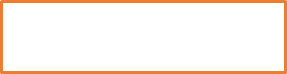 〇
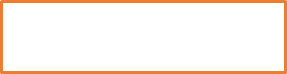 ●
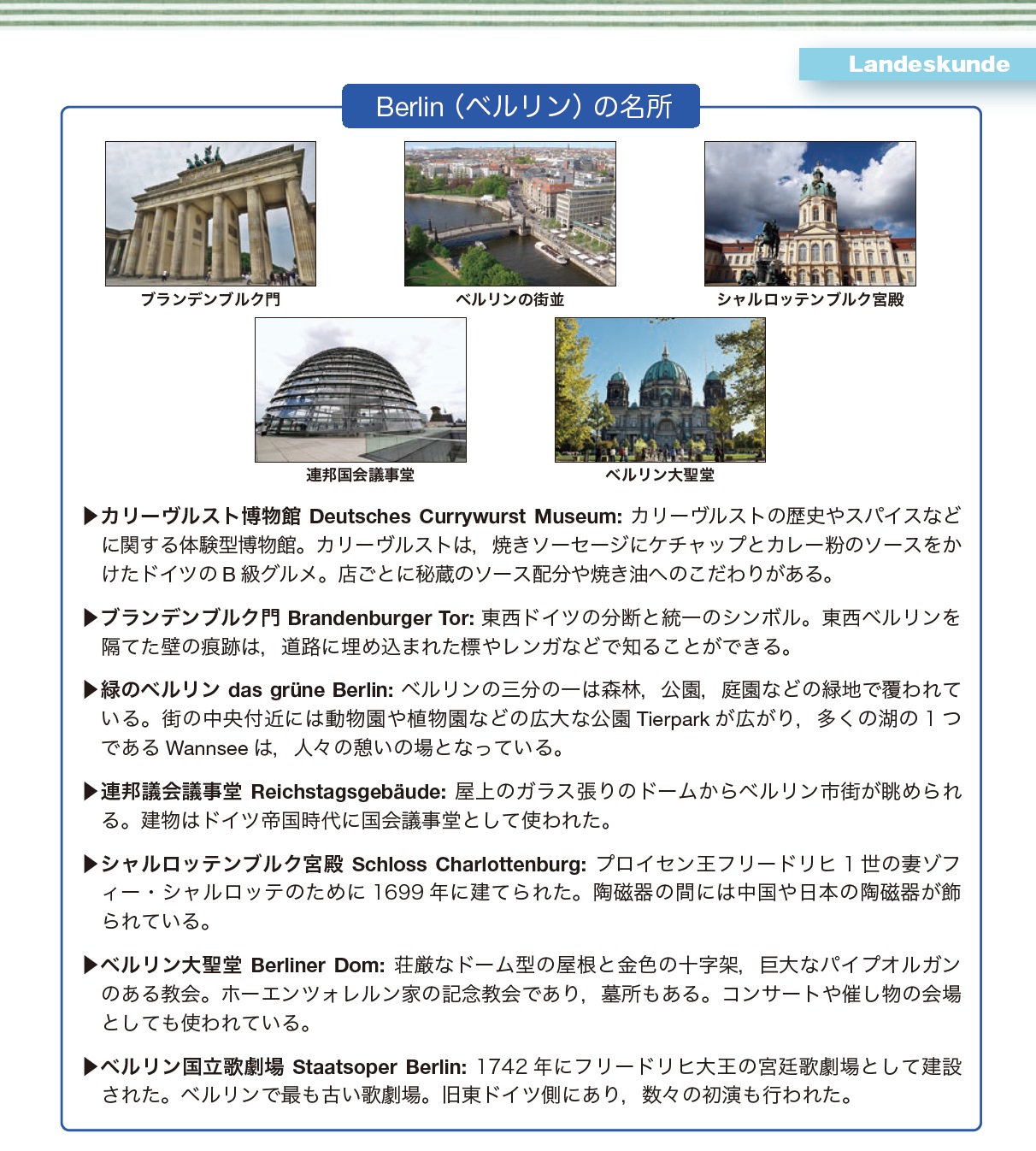 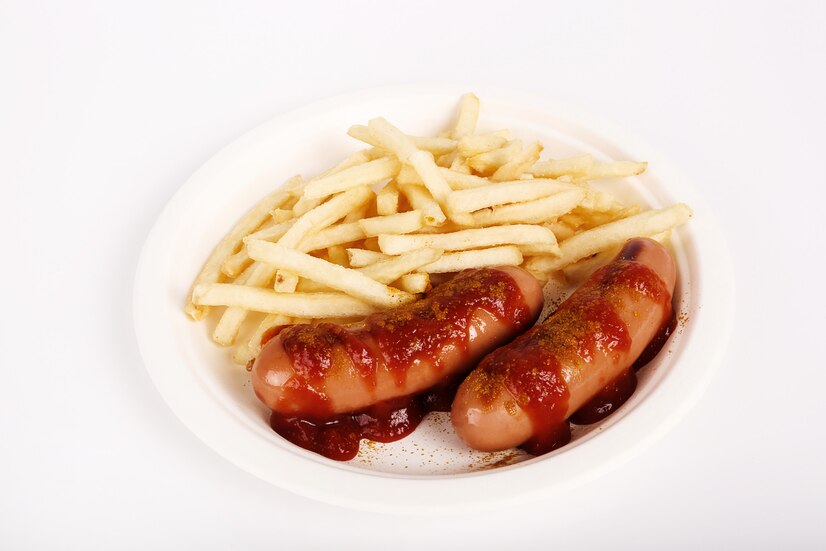 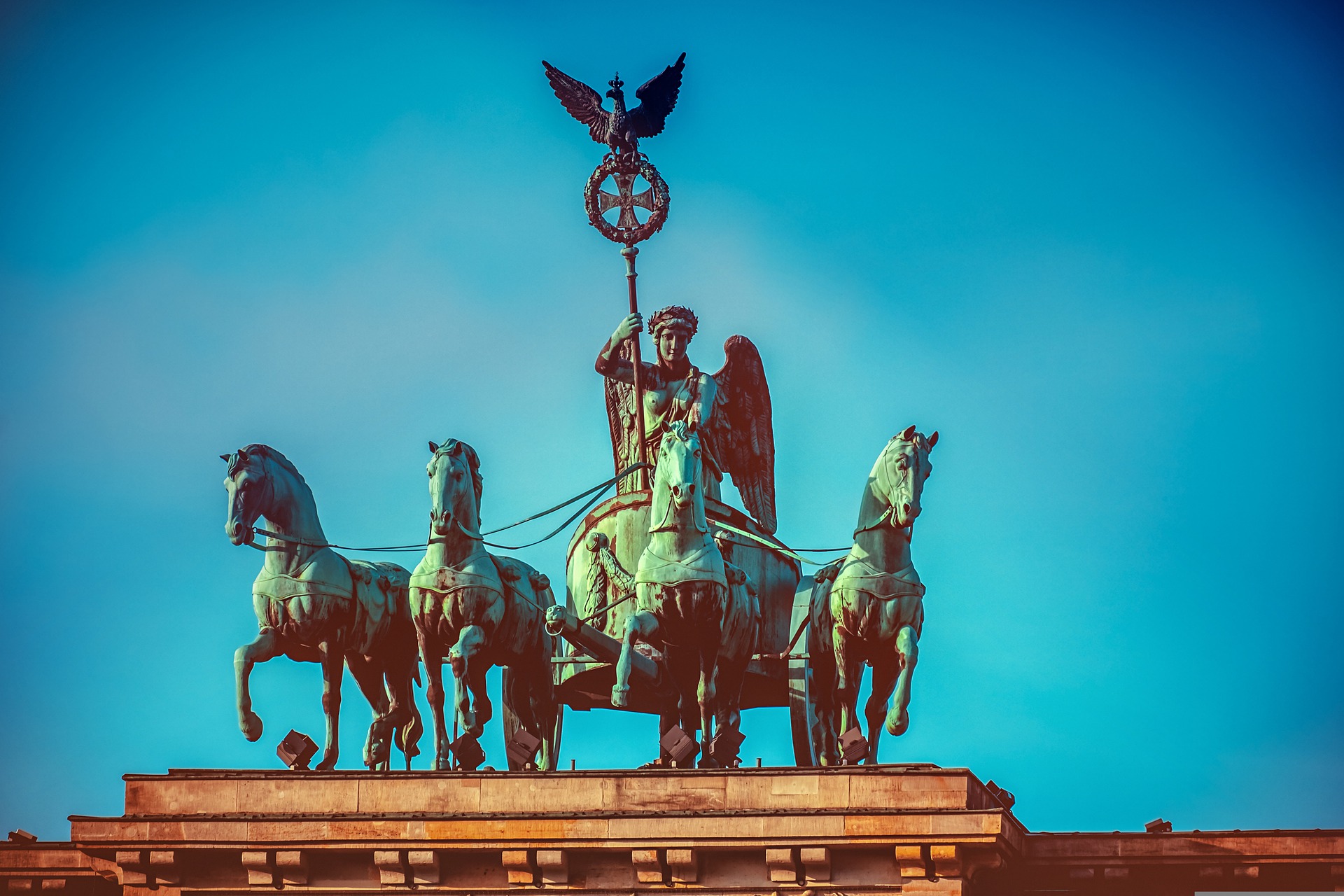 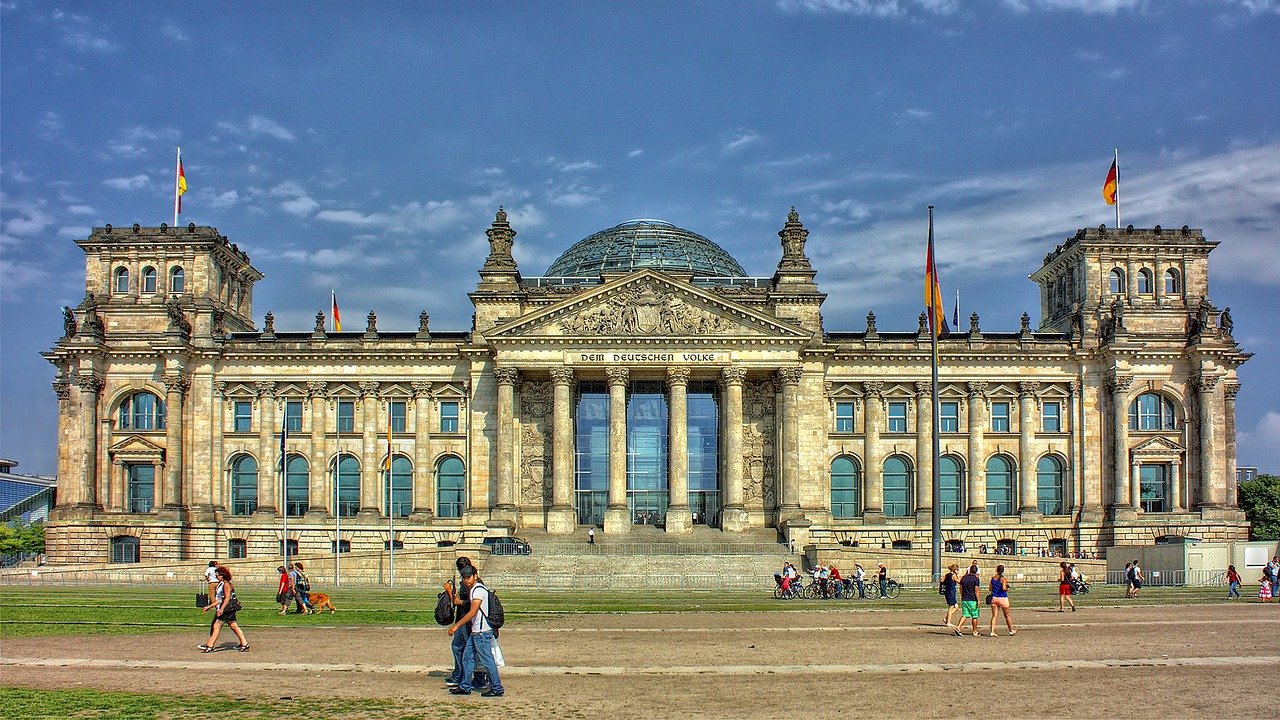 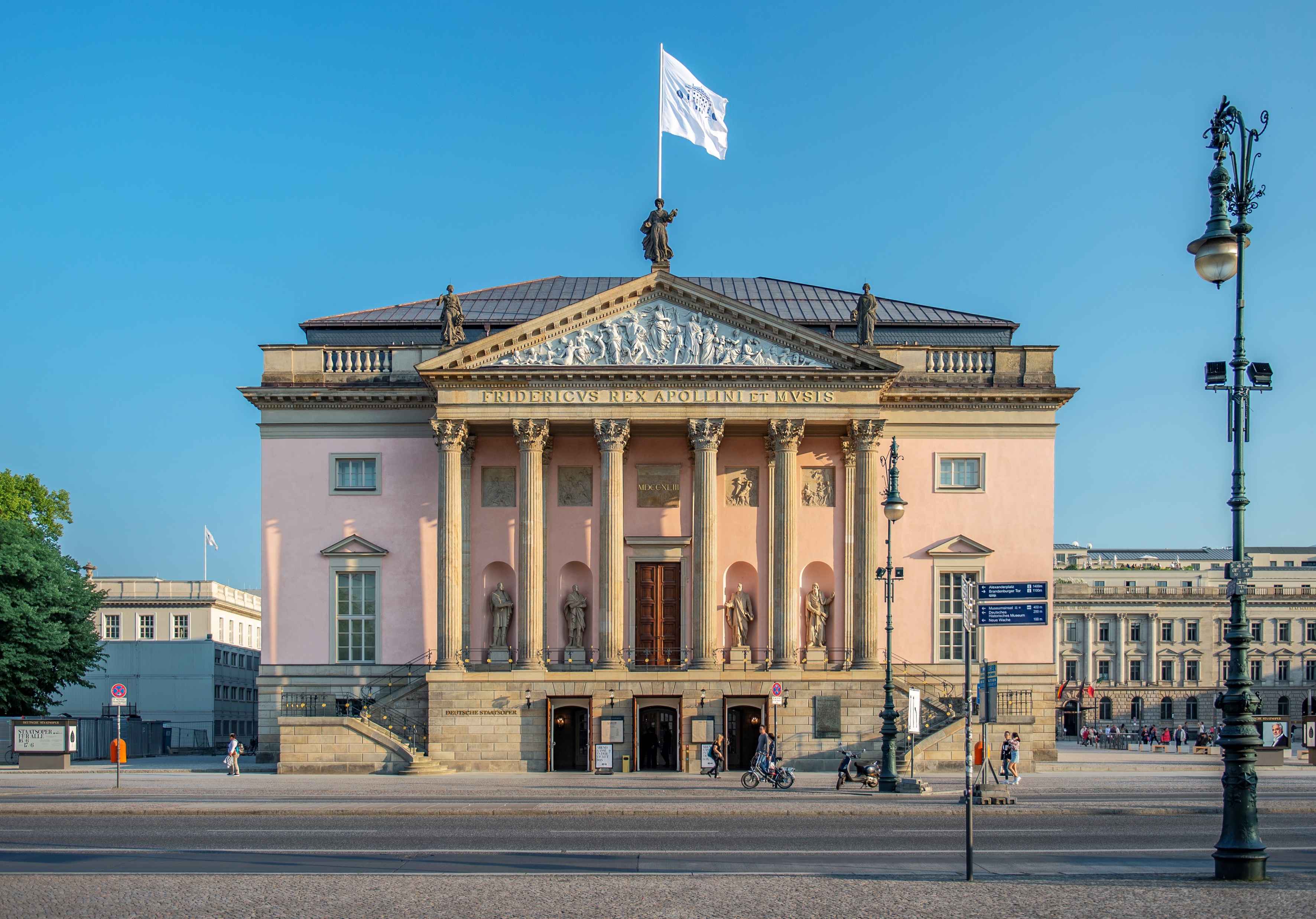 ●
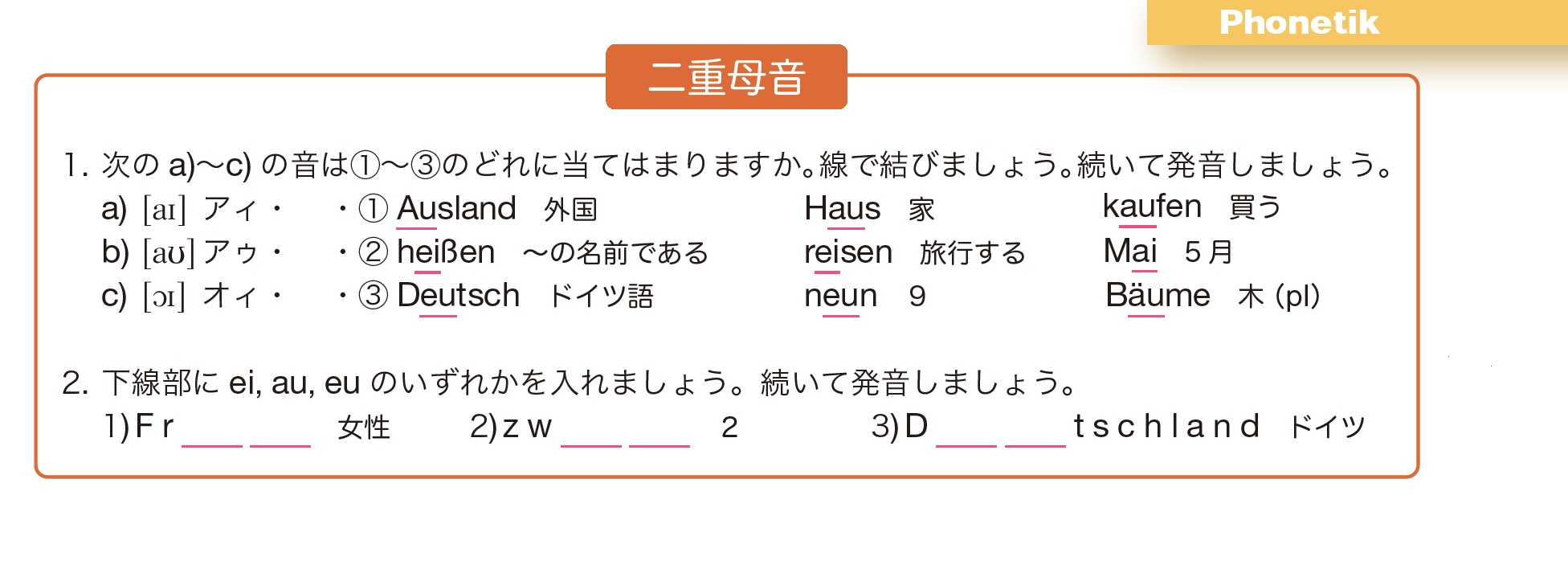 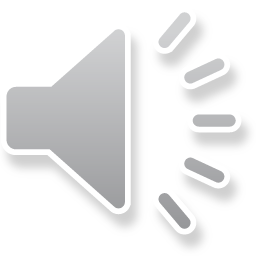 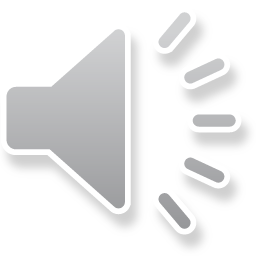 e  u
e  i
a  u
●
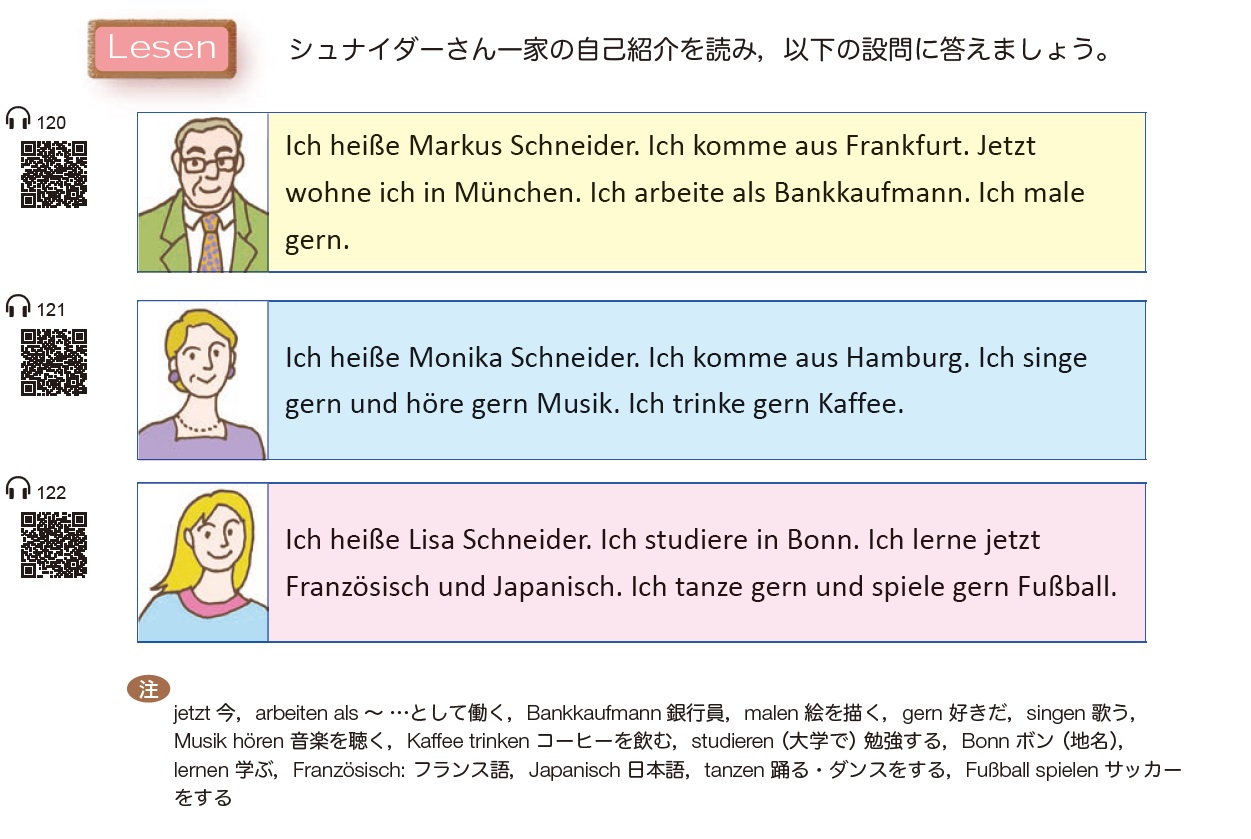 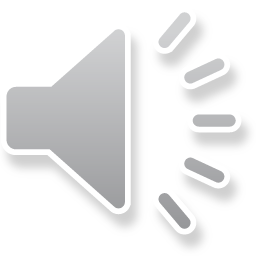 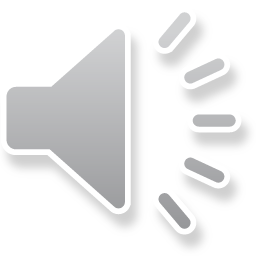 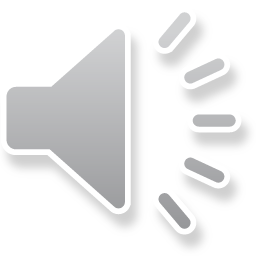 ●
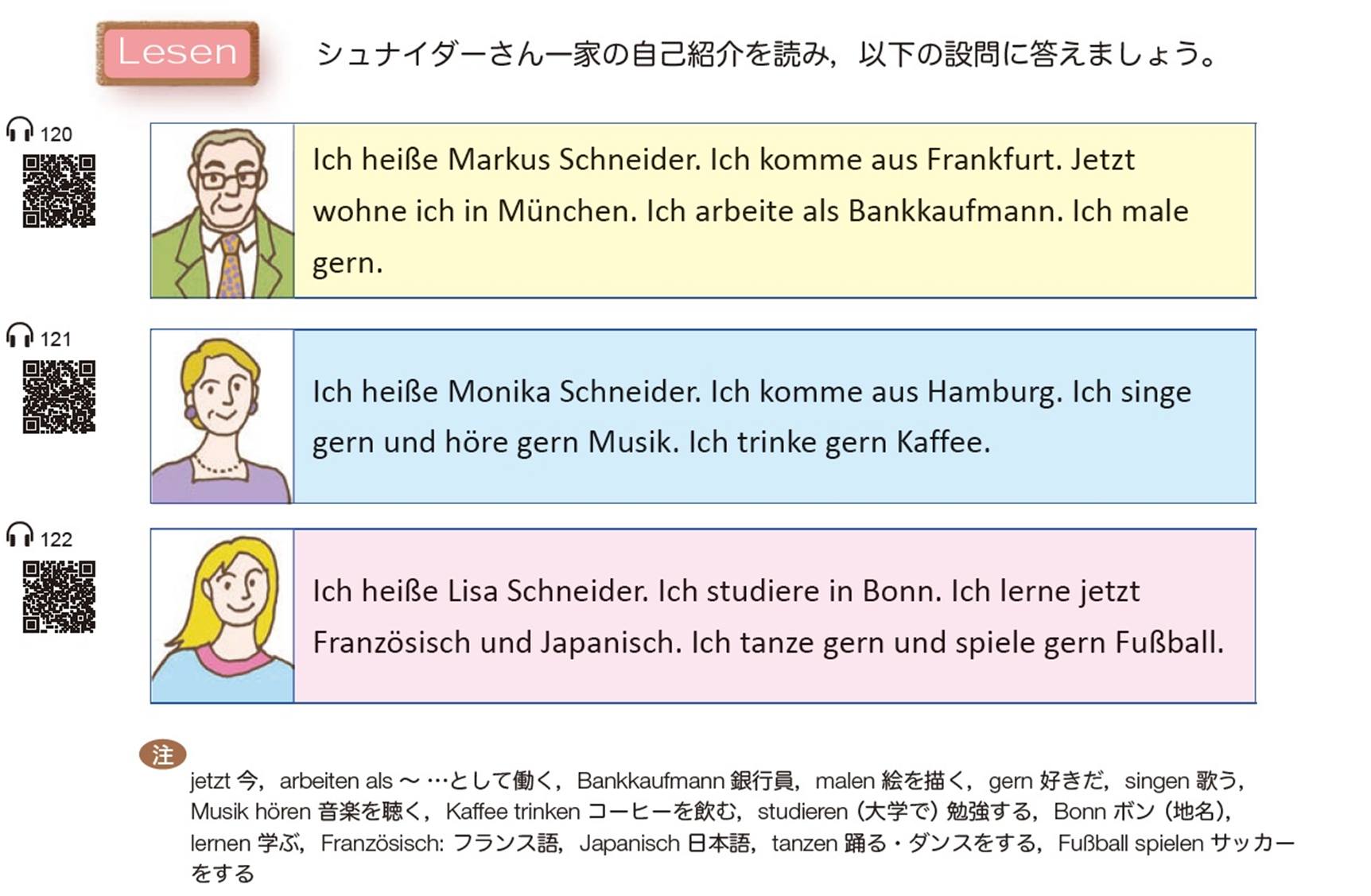 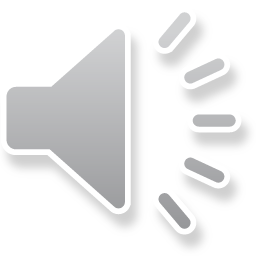 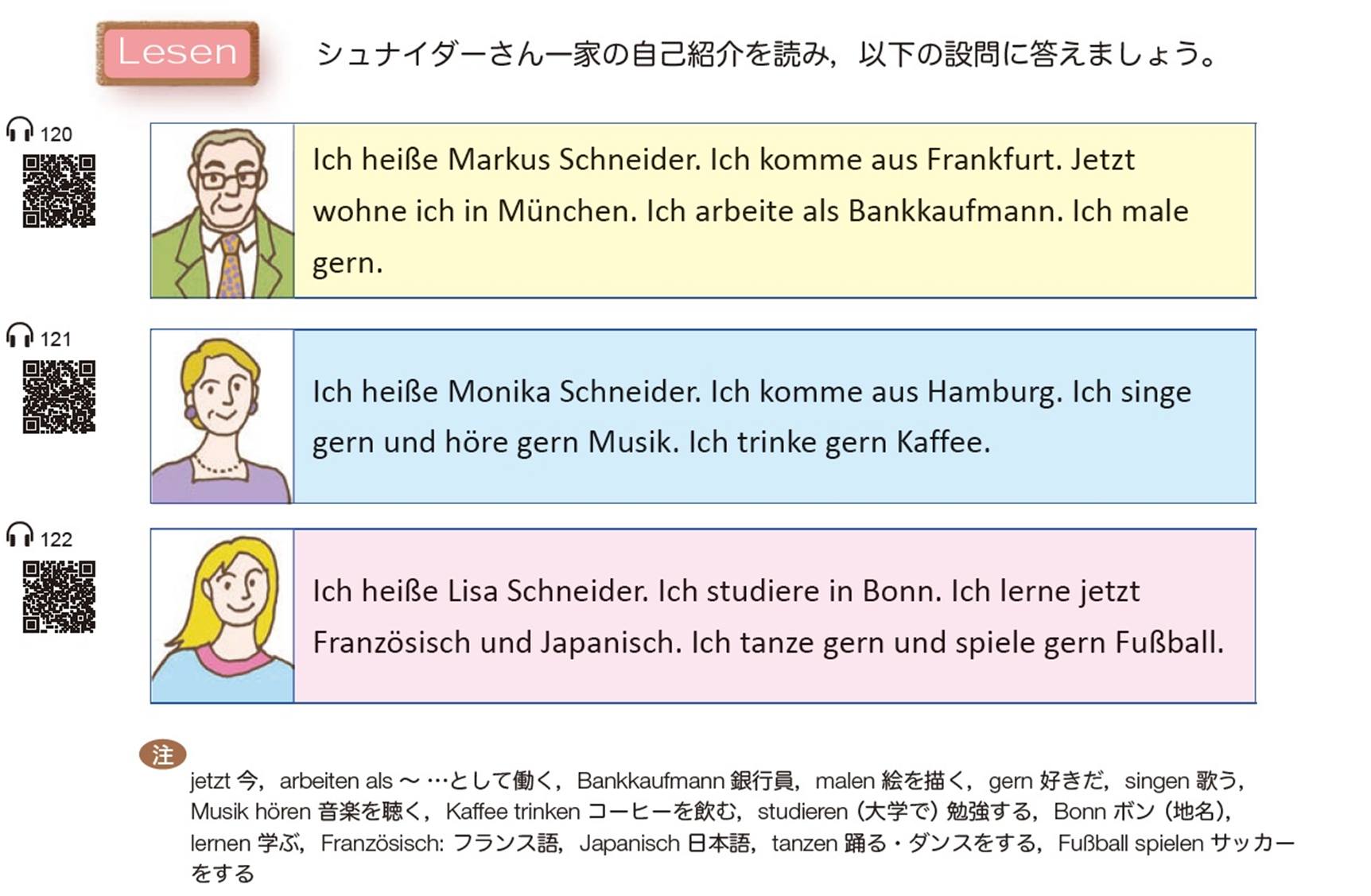 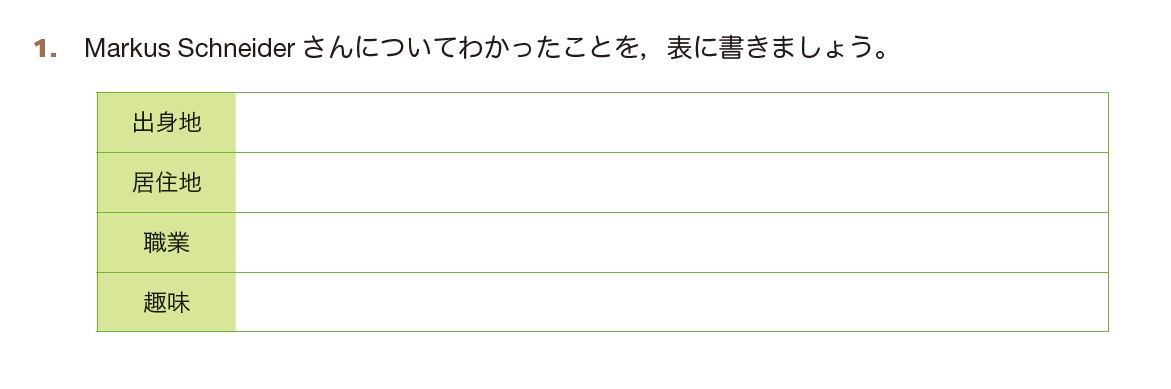 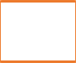 Frankfurt
München
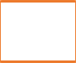 Bankkaufmann
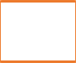 malen
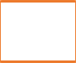 ●
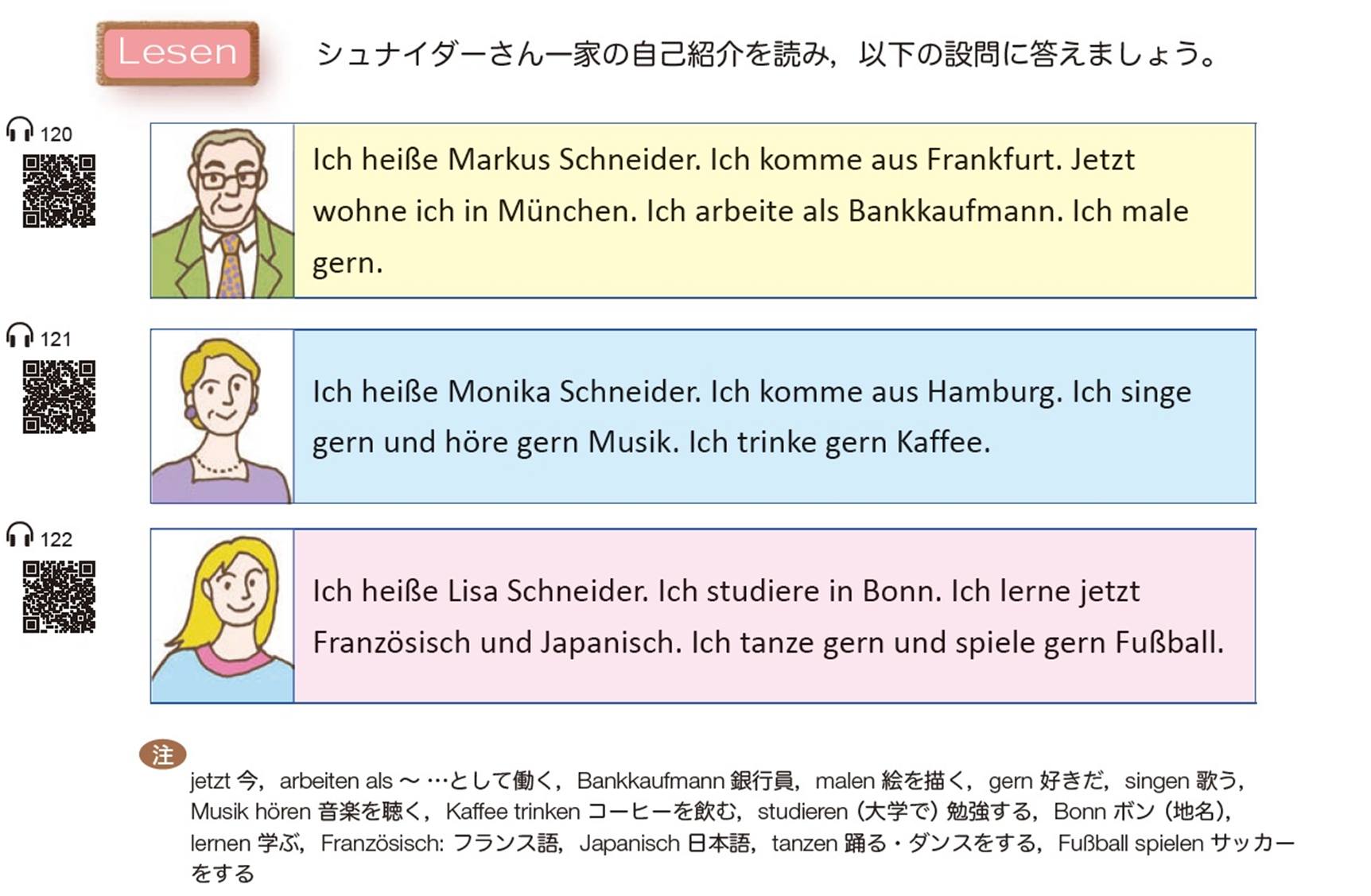 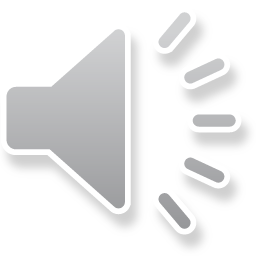 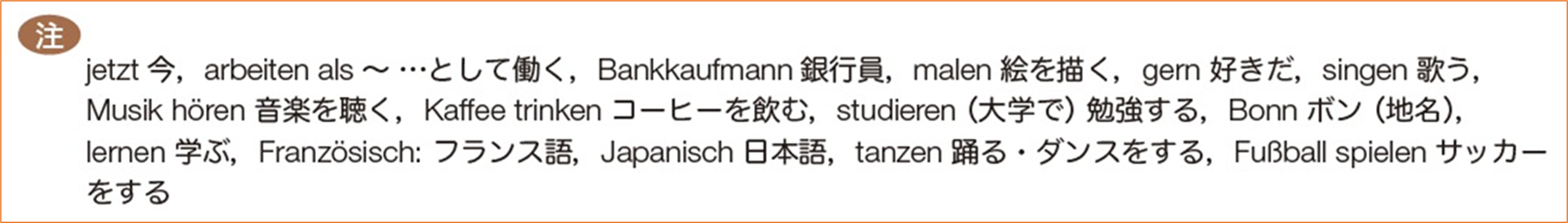 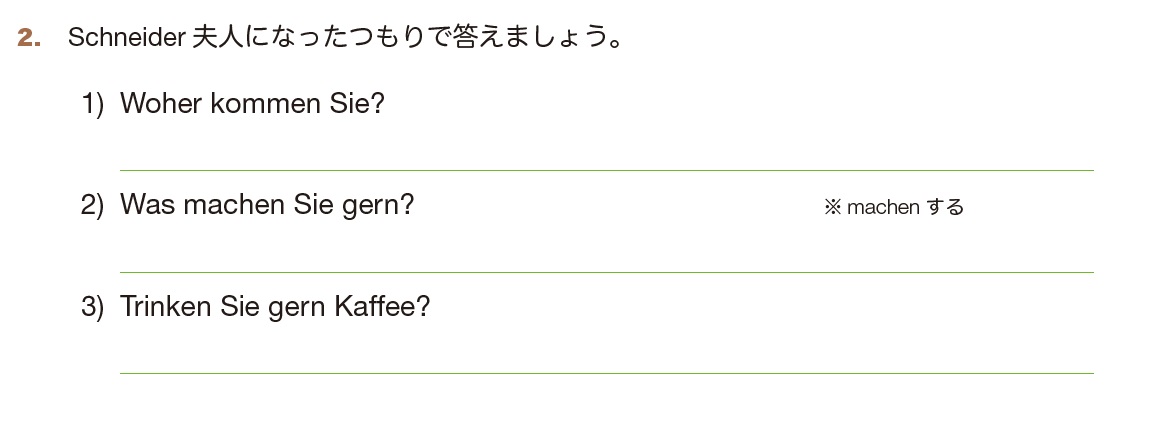 Ich komme aus Hamburg.
Ich singe gern und höre gern Musik.
Ja, ich trinke gern Kaffee.
●
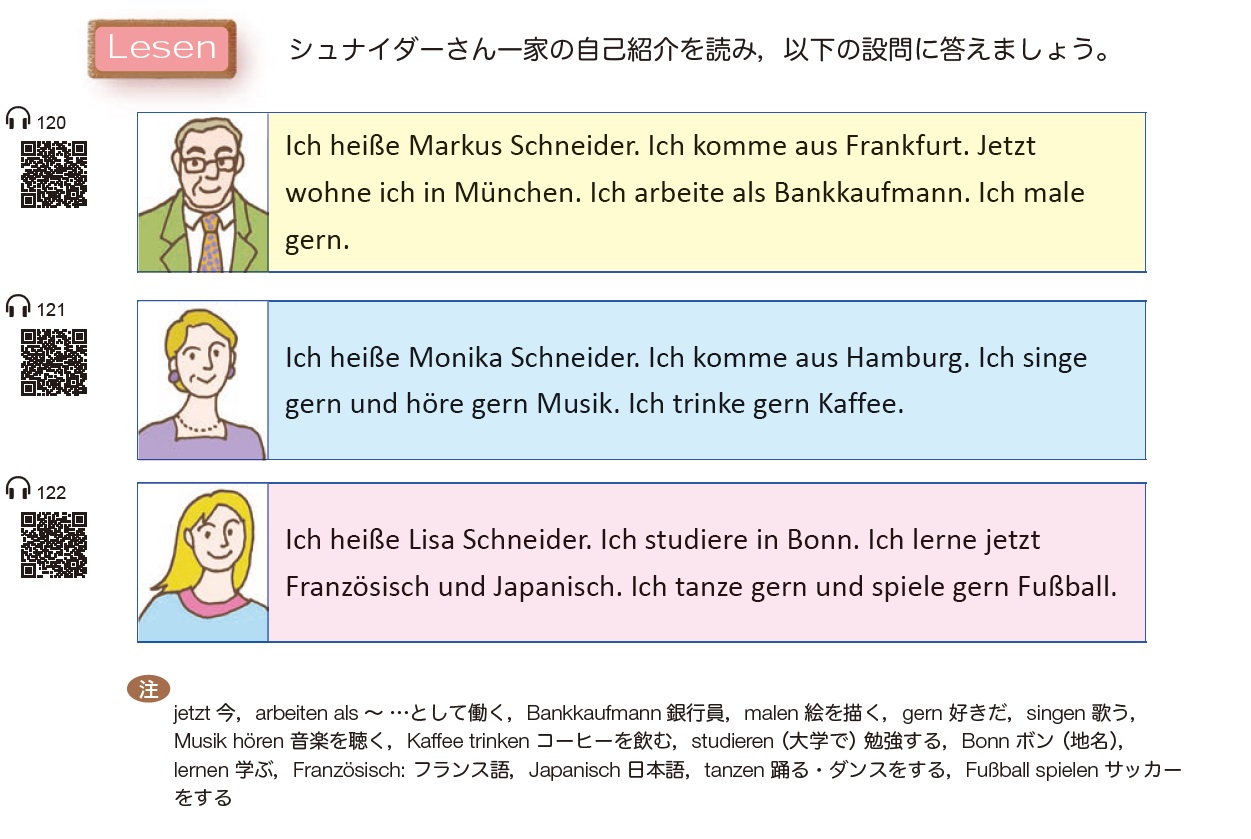 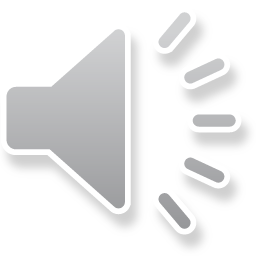 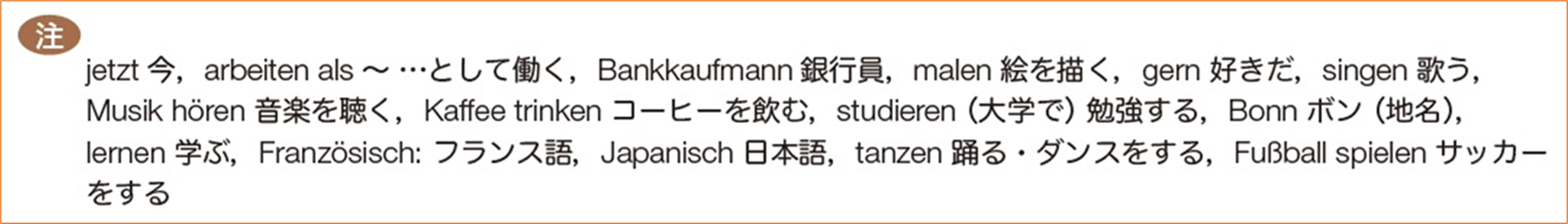 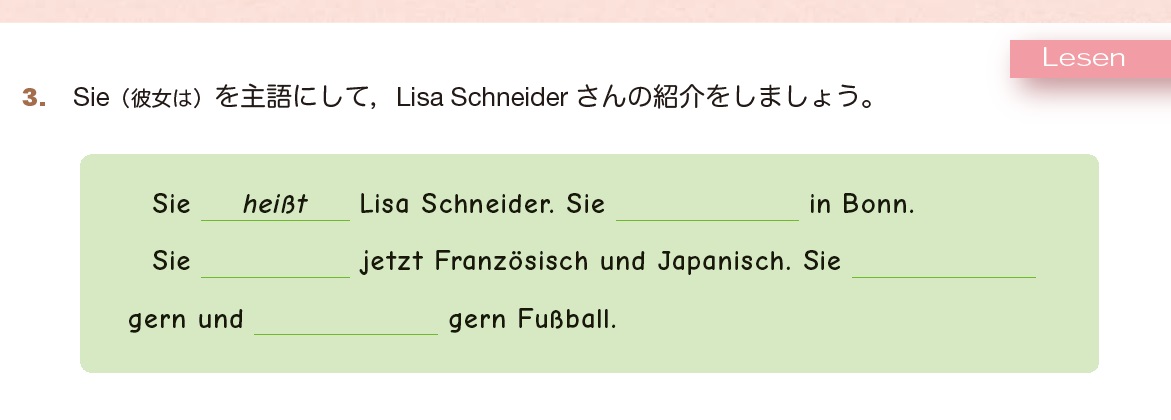 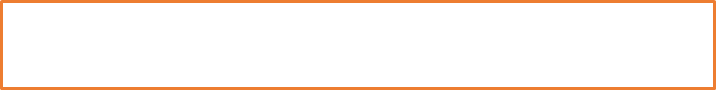 wohnt
tanzt
lernt
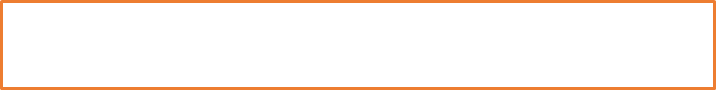 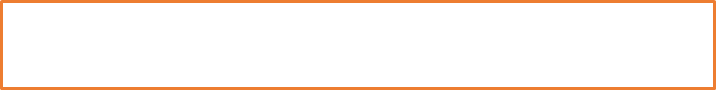 spielt
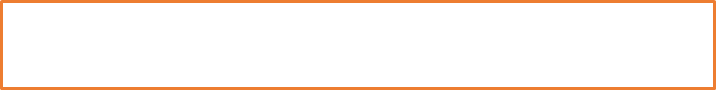 ●
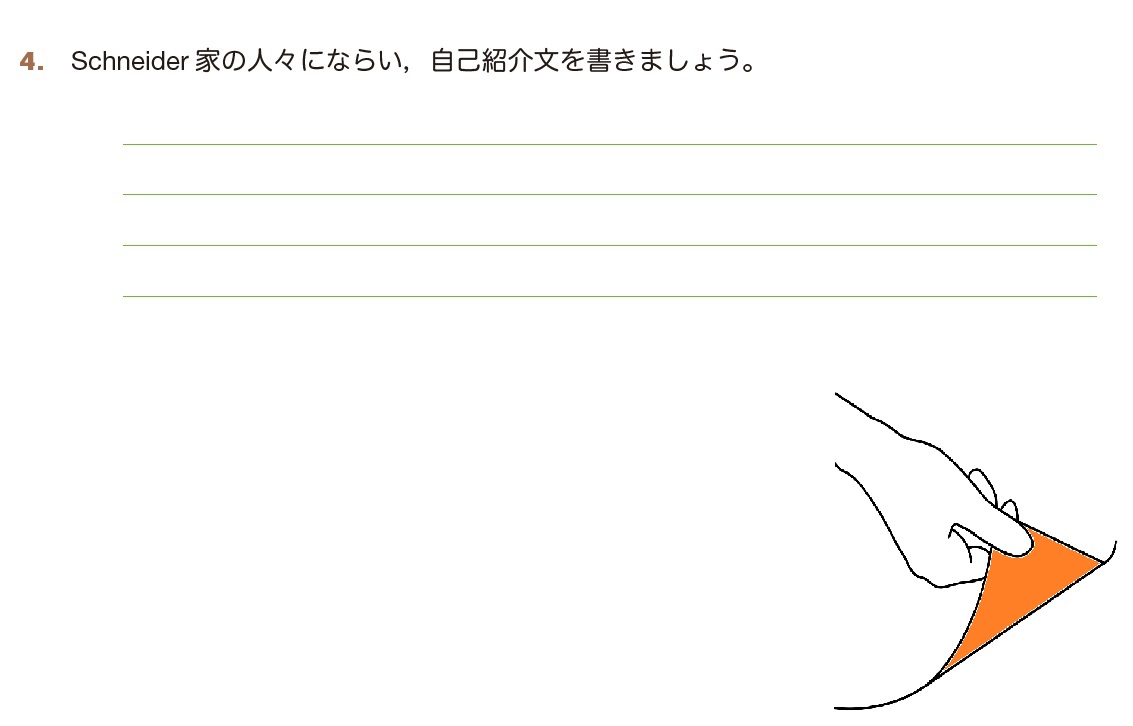 heiße
wohne
Ich             （　       　　　　　）.
名前
komme
Ich              aus （　      　　　　　）.
lerne
höre
出身地
Musik .
spiele
Ich              in（　　　　　　）.
住まい
Fußball .
Ich              jetzt  Deutsch .
und Japanisch .
言語
Kaffee .
trinke
Ich          　   gern .
tanze
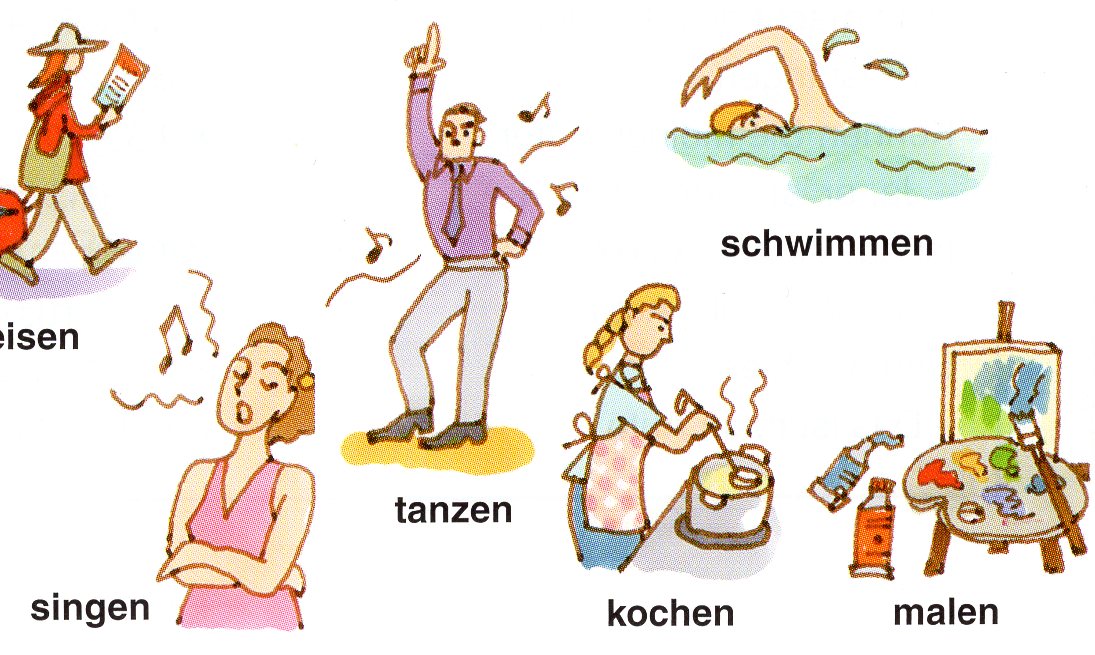 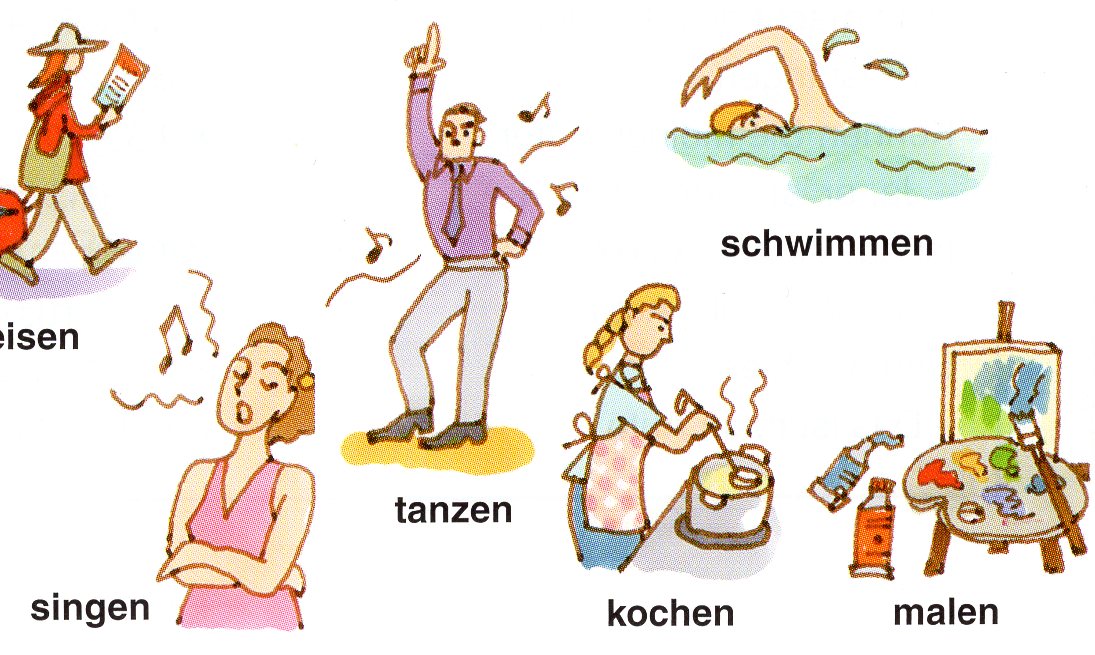 male
趣味
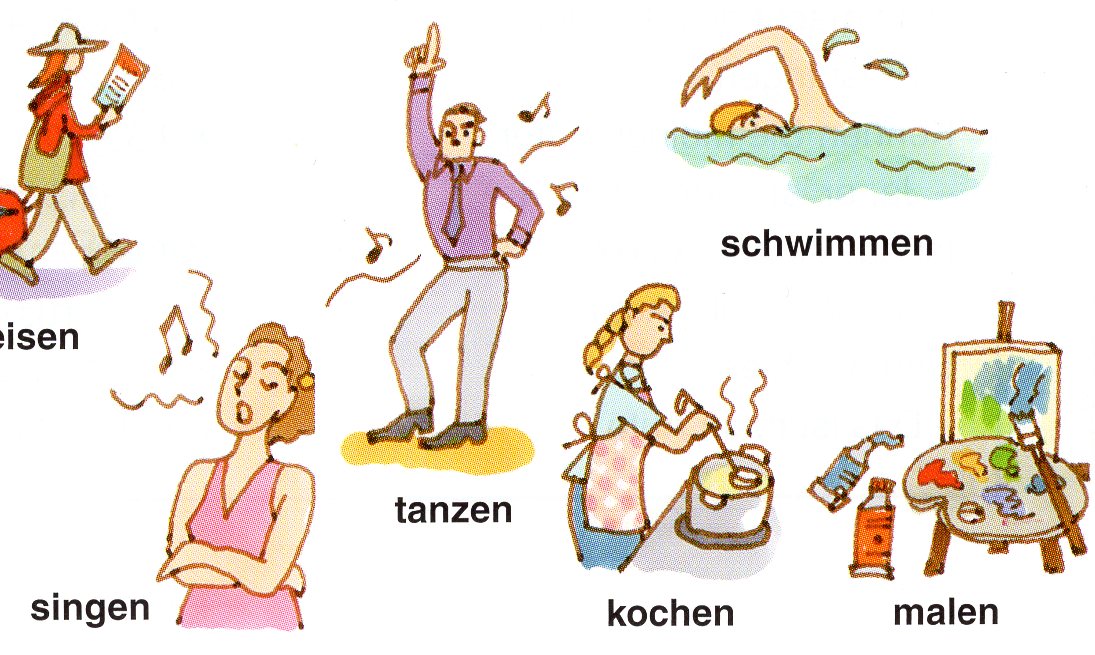 singe
●
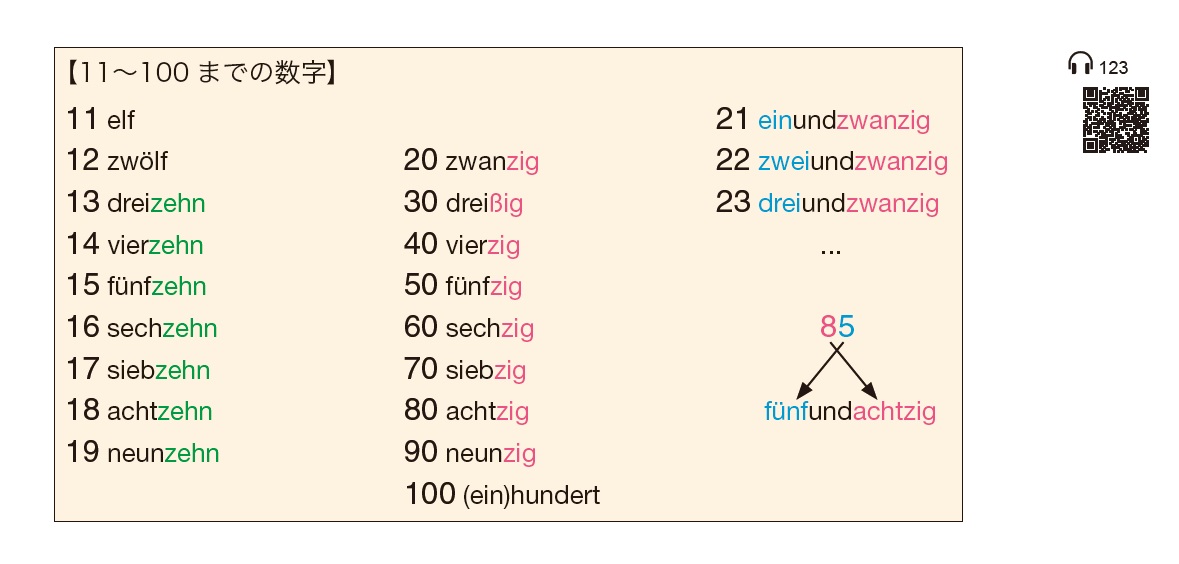 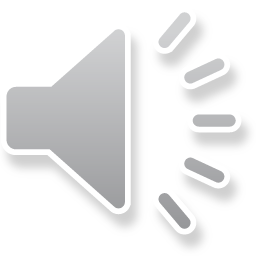 ●
私は　今日　ドイツ語を　学びます。
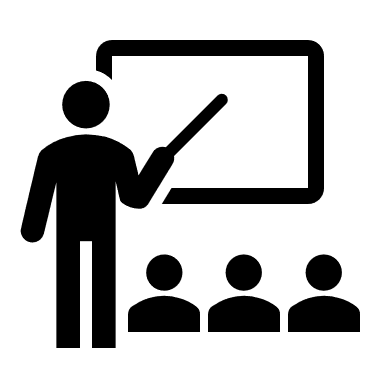 Deutsch
ich
heute
lernen
語順Ⅰ

平叙文の語順
Ich  lerne  heute  Deutsch.
今日　私は   ドイツ語を　学びます。
Deutsch
lernen
heute
ich
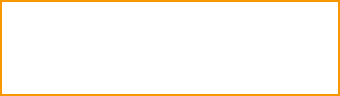 Heute  lerne  ich  Deutsch.
ドイツ語を　私は　今日　　学びます。
heute
lernen
Deutsch
ich
Deutsch  lerne  ich  heute.
●
私は 　今日　ドイツ語を　学びます 。
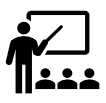 語順Ⅱ
Deutsch
ich
heute
lernen
平叙文
Ich  lerne  heute  Deutsch .
どこから　あなたは  来ましたか？
補足疑問文
kommen
?
woher
Sie
Woher  kommen  Sie  ?
決定疑問文
あなたは　ウィーンから　来ましたか？
kommen
in 　Wien
Sie
Kommen  Sie  in  Wien ?
●
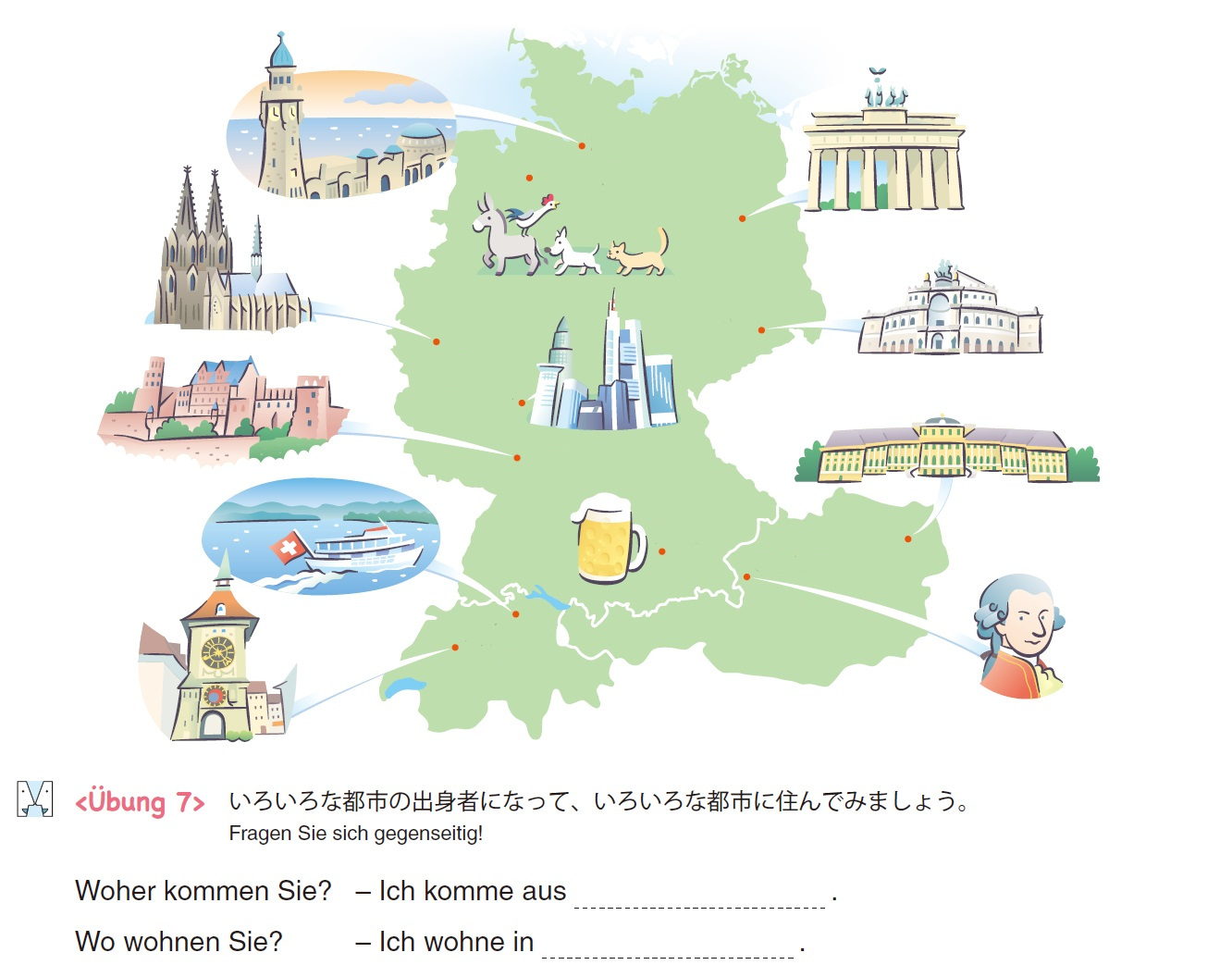 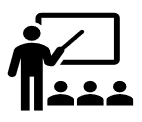 Hamburg
●
Bremen
●
●
Berlin
Köln
●
●
Dresden
Frankfurt
●
Heidelberg
●
München
Wien
●
●
●
Salzburg
●
Zürich
●
Bern
⇧
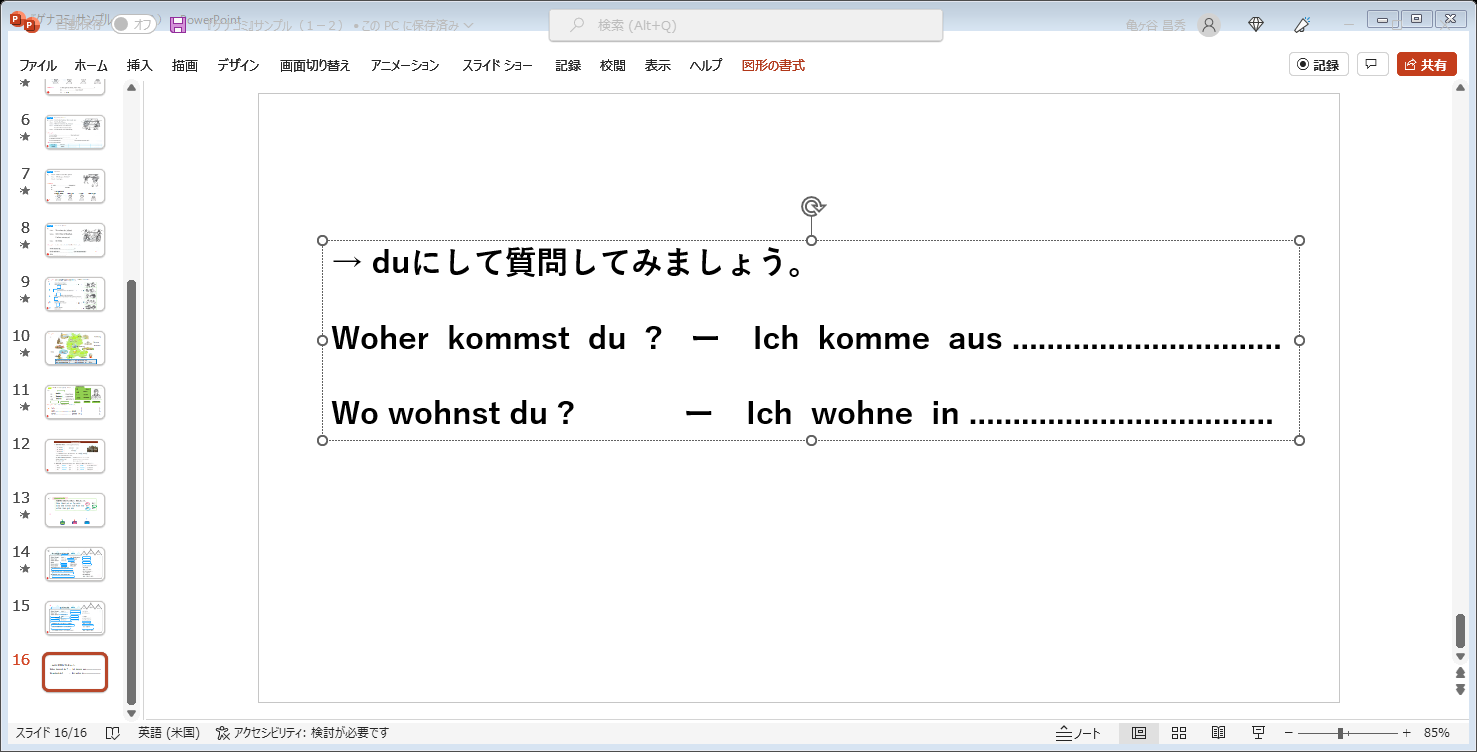 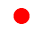 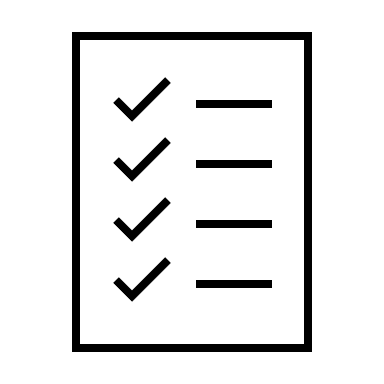 語幹
語幹
   ⇩
語尾
語尾
   ⇩
kommen（来る）
ich  komme           wir  kommen

du   kommst          ihr   kommt

er    kommt            sie  kommen

               Sie  kommen
sie（彼女）
  es (それ)
●
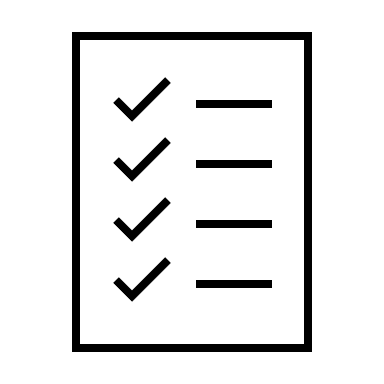 語幹
   ⇩
語尾
   ⇩
wohnen（住む）
ich  wohne           wir  wohnen

du   wohnst          ihr   wohnt

er    wohnt            sie  wohnen

               Sie  wohnen
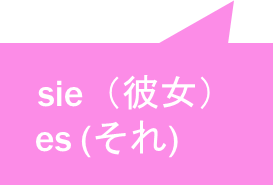 ●
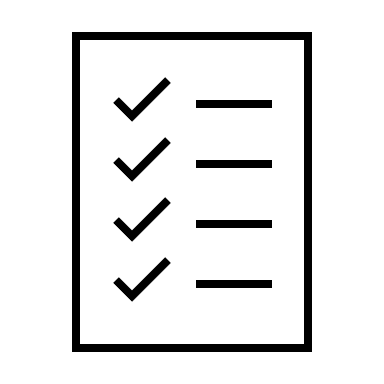 語幹
   ⇩
語尾
   ⇩
heißen（‥という名前である）
ich  heiße           wir heißen

du   heißt           ihr  heißt

er    heißt            sie heißen

               Sie  heißen
Sie（彼女）
●
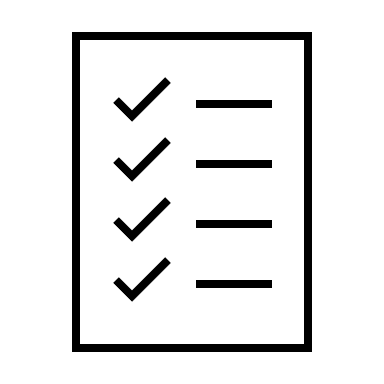 語幹
   ⇩
語尾
   ⇩
reisen（旅行をする）
ich  reise           wir reisen

du   reist           ihr  reist

er    reist            sie reisen

               Sie  reisen
Sie（彼女）
●